THE ROLE OF THE LEADER IN CREATING A VALUES-DRIVEN ORGANIZATION
Richard Barrett
Barrett Academy for the Advancement of Human Values (www.barrettacademy.com)
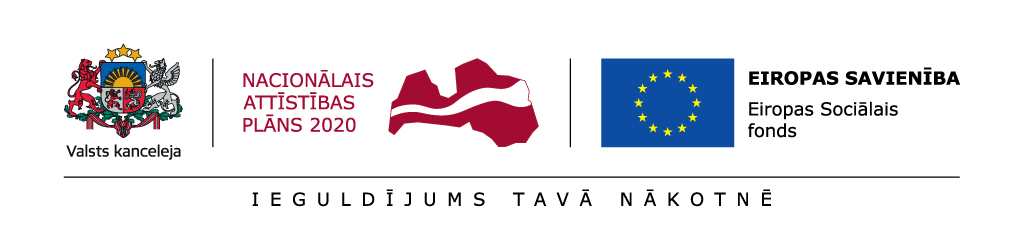 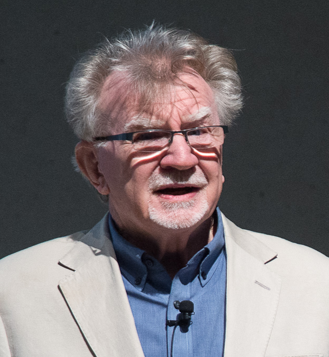 Founder of the Barrett Values Centre
To create a values-driven world where all people , organizations and societies thrive.
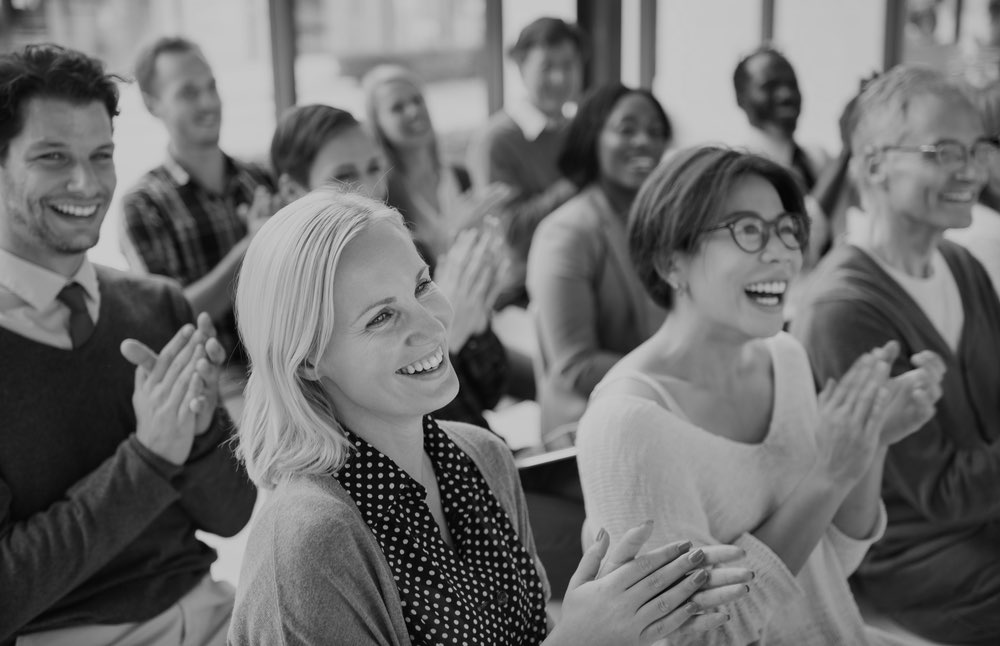 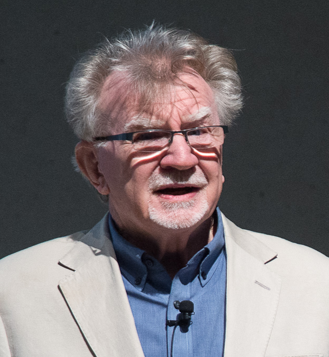 President of the Academy for the Advancement of Human Values
To discover, incubate and develop ideas and concepts that support the evolution of human consciousness.
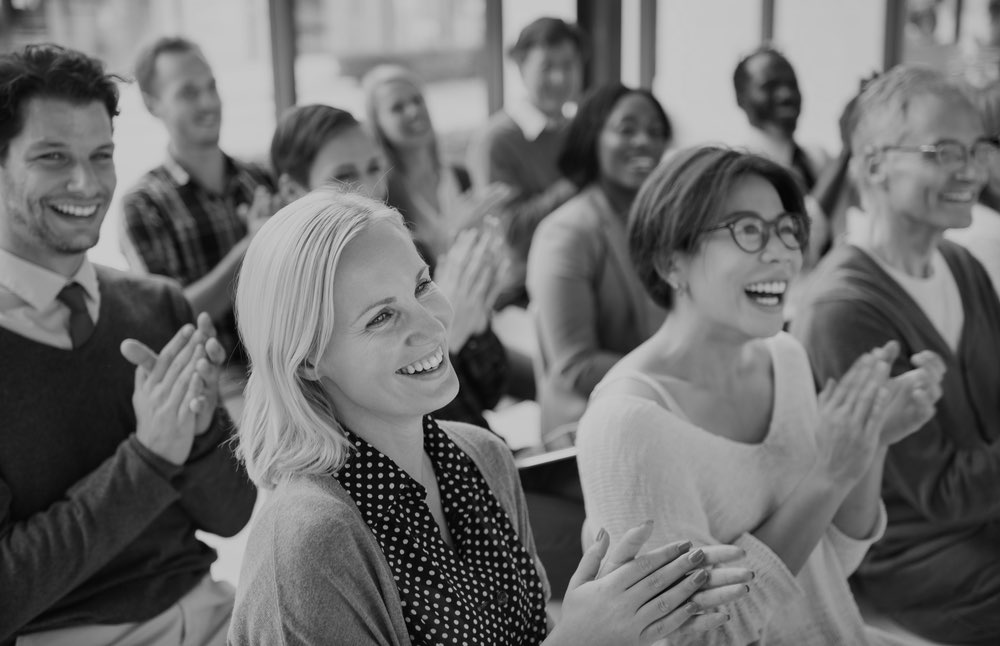 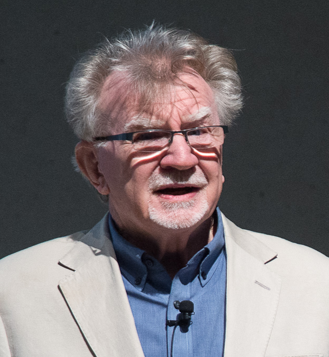 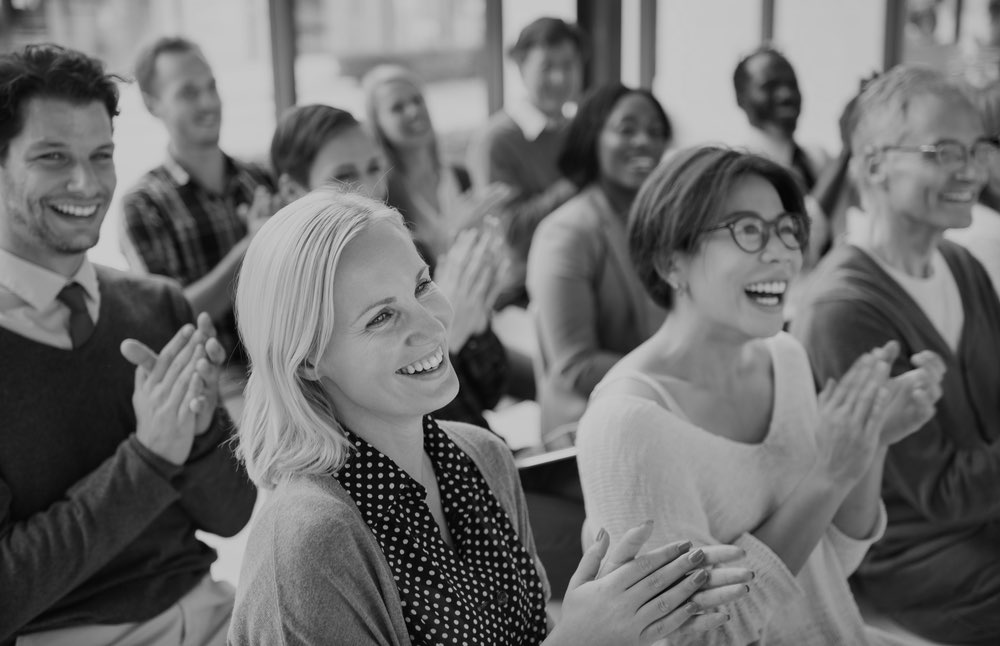 “Values-driven organizations are the most successful on the planet because they care about their stakeholders needs.”

Richard Barrett
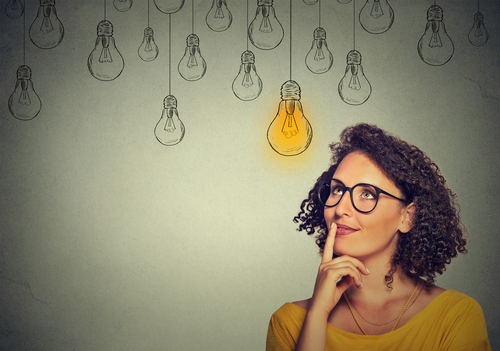 WHAT ARE VALUES?
The ENERGETIC DRIVERS of our aspirations and intentions.
The ENERGETIC DRIVERS of our aspirations and intentions.
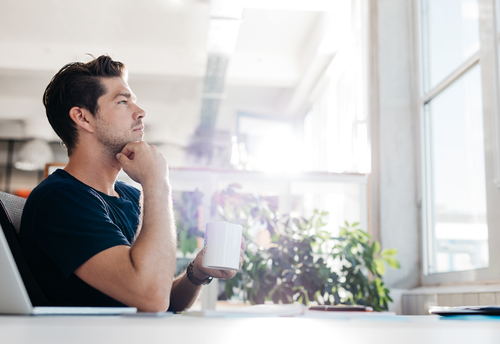 WHY ARE VALUES
IMPORTANT?
The decisions we make are a reflection of our values, and they are always directed towards a specific purpose—
the satisfaction of our individual and collective needs.
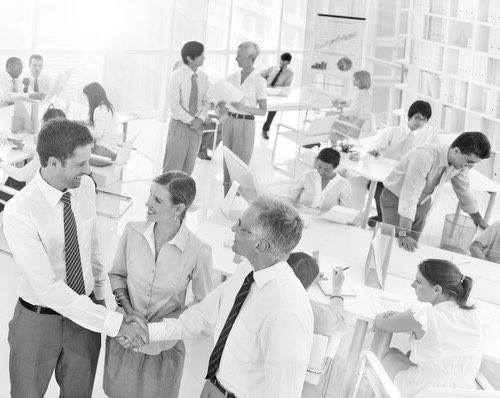 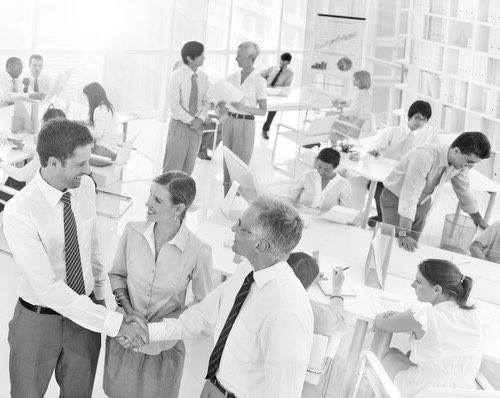 Whatever we need is what we value.

OUR VALUES ARE AN EXPRESSION OF OUR NEEDS
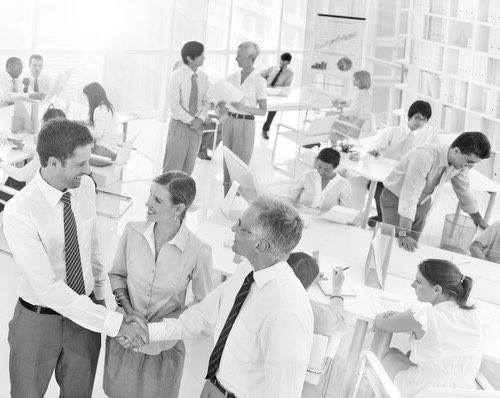 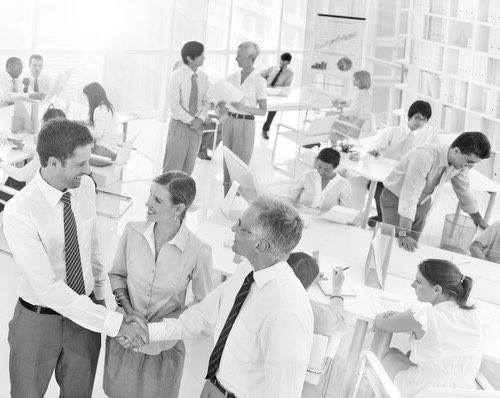 WHEN OUR NEEDS ARE SATISFIED, WE FEEL A SENSE OF WELLBEING.
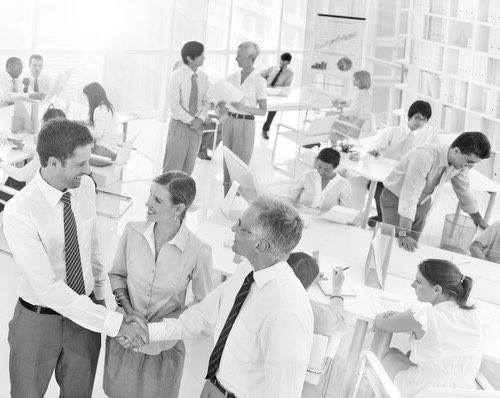 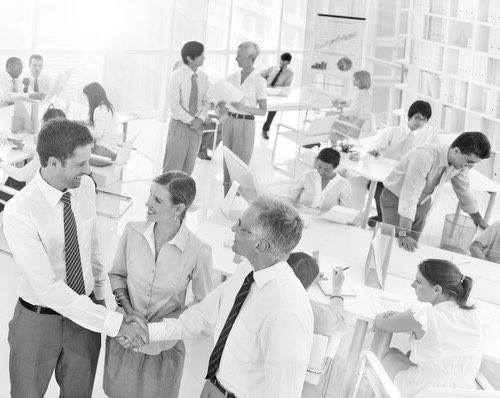 In a rapidly changing world VALUES provide the anchors we need to guide our decision-making.
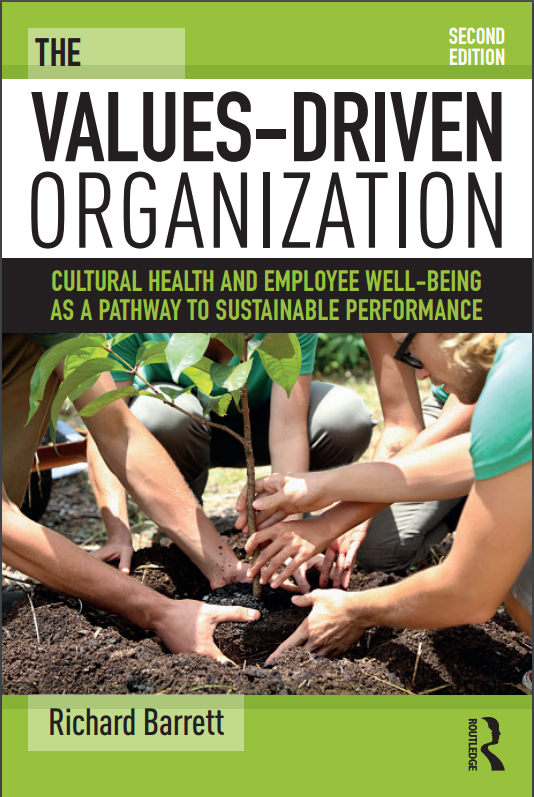 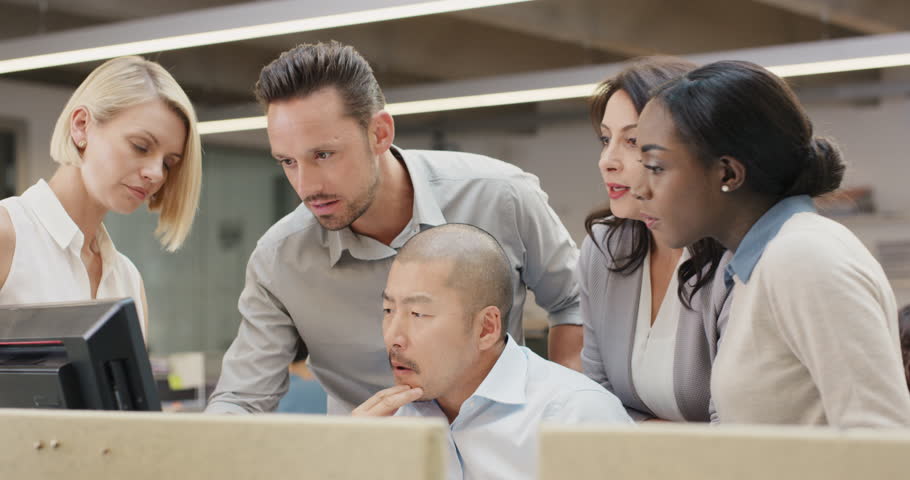 Cultural health and employee well-being are the pathways to sustainable performance.
“Values-driven organizations are the most successful on the planet.”
WHAT IS CULTURE?
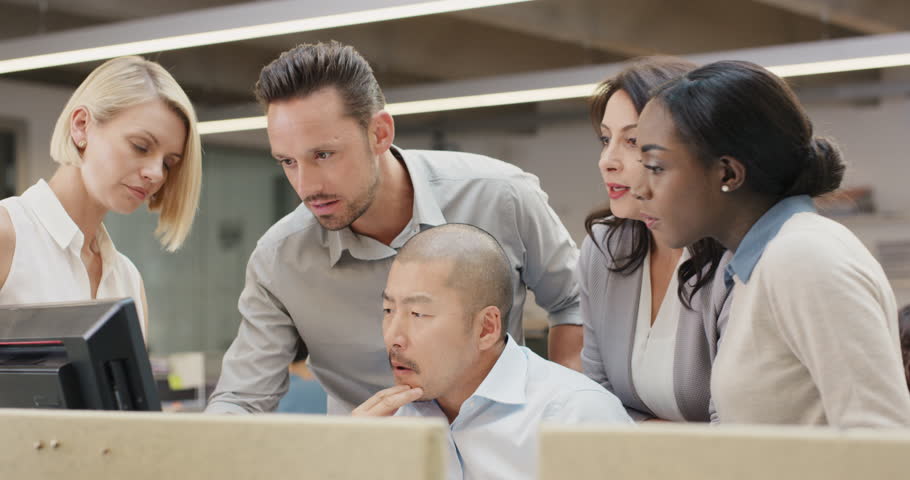 The values, beliefs and behaviours that guide and define the way in which a group of people work together.
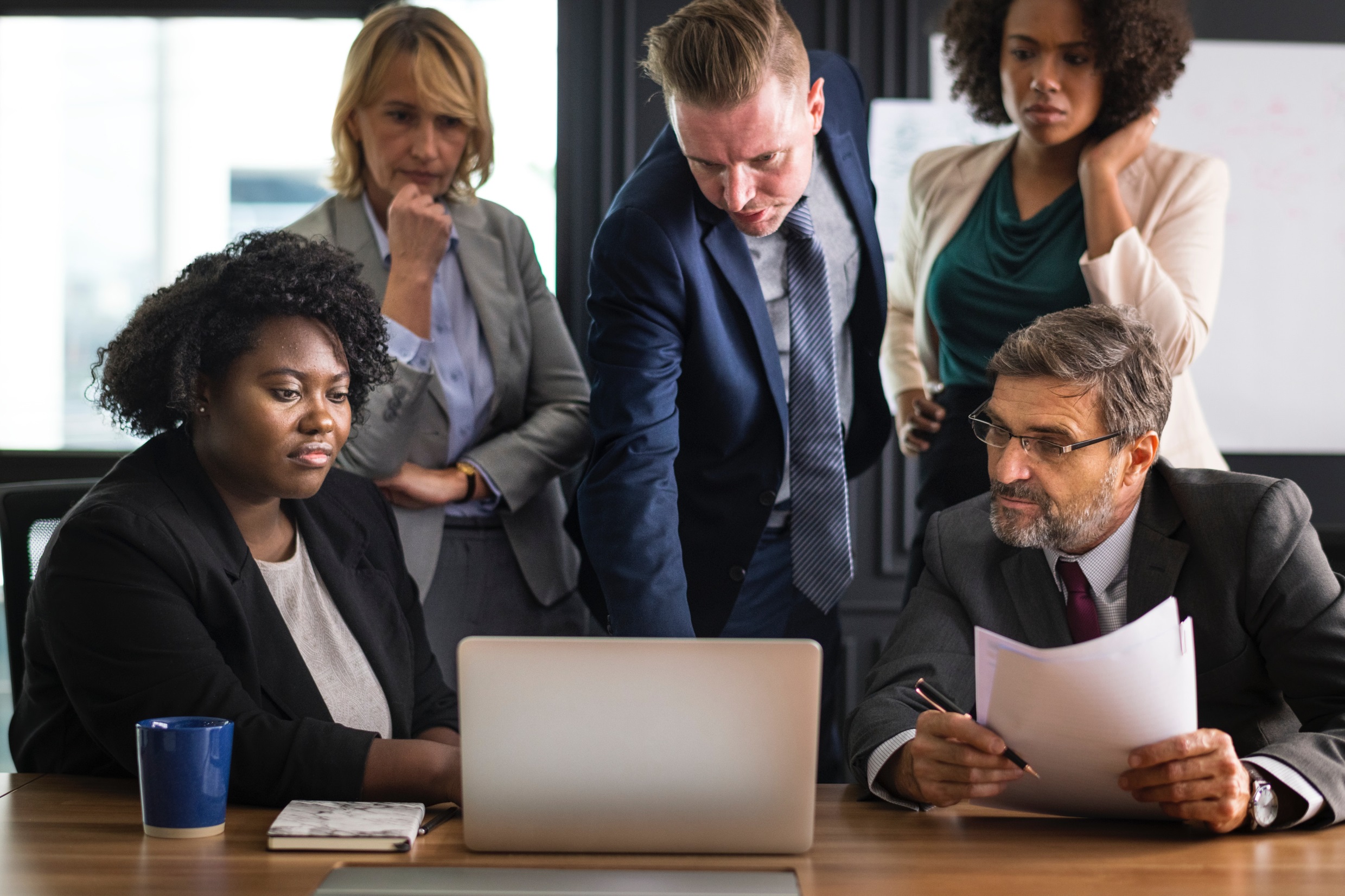 THE LEADERS
WHO CREATES THE CULTURE?
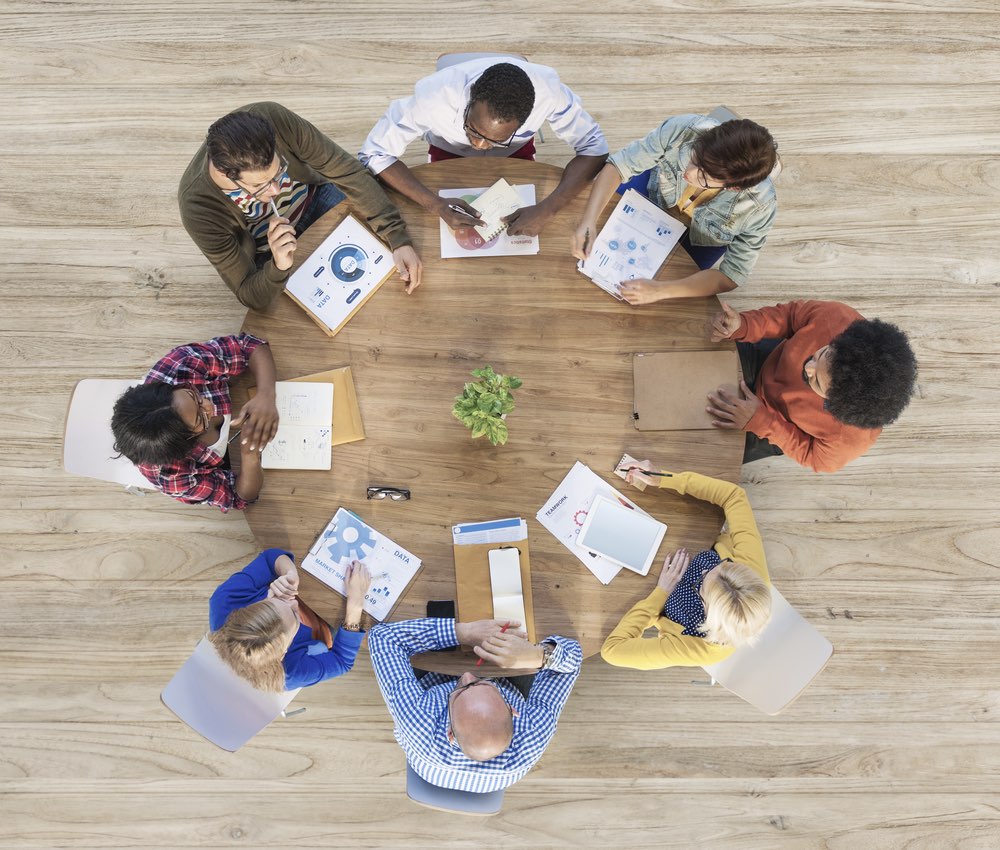 Therefore if you want to change the culture:
The Leaders Must Change
or You Must Change the Leaders
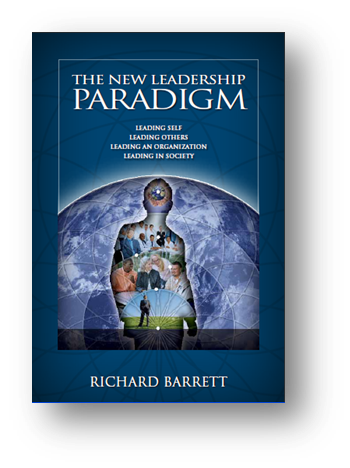 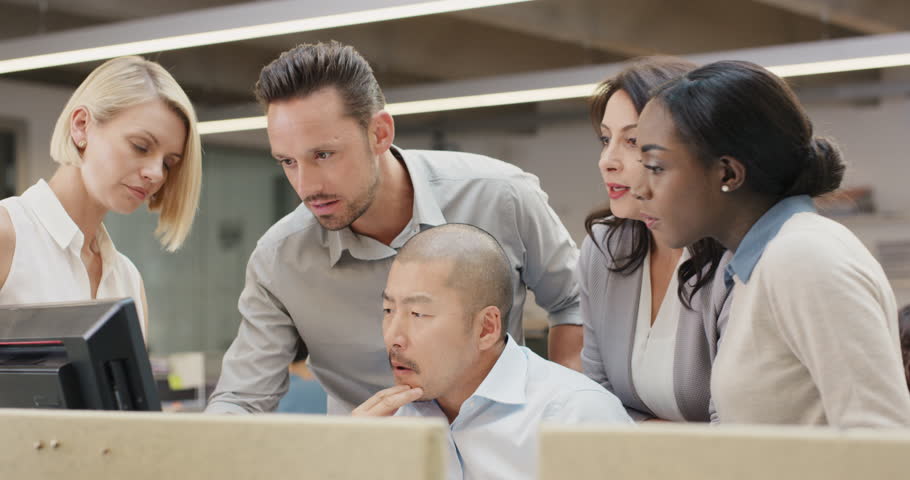 Focus on Leading Self, Leading a Team, Leading an Organization and Leading in Society.
“Organizational transformation begins with the personal transformation of the leaders.”
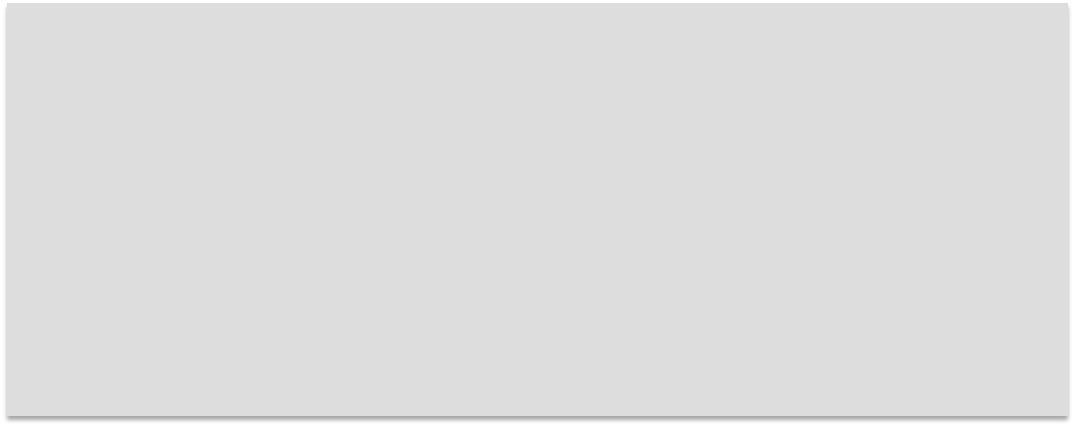 The Seven Levels of Leadership Development
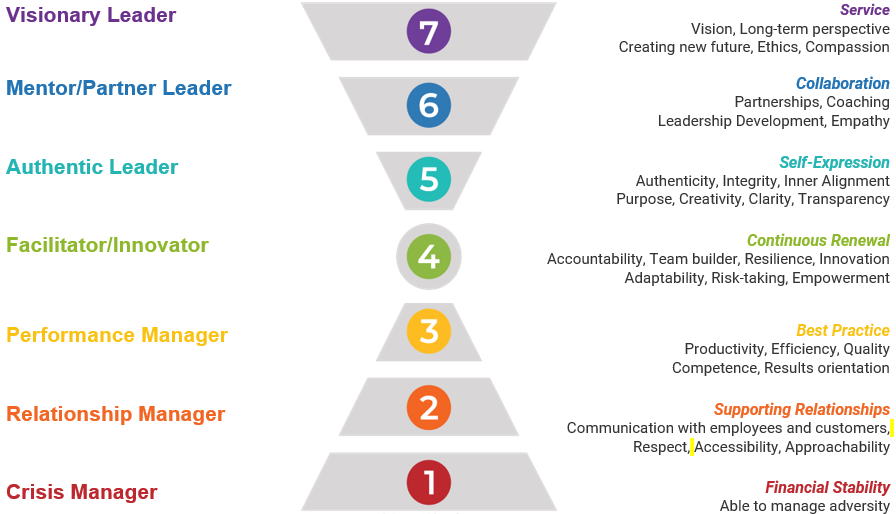 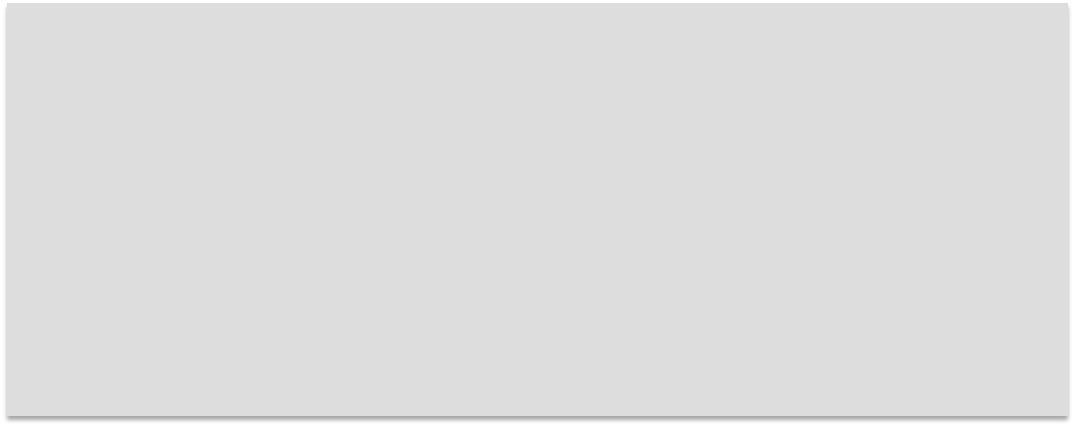 The Seven Levels of Leadership Development
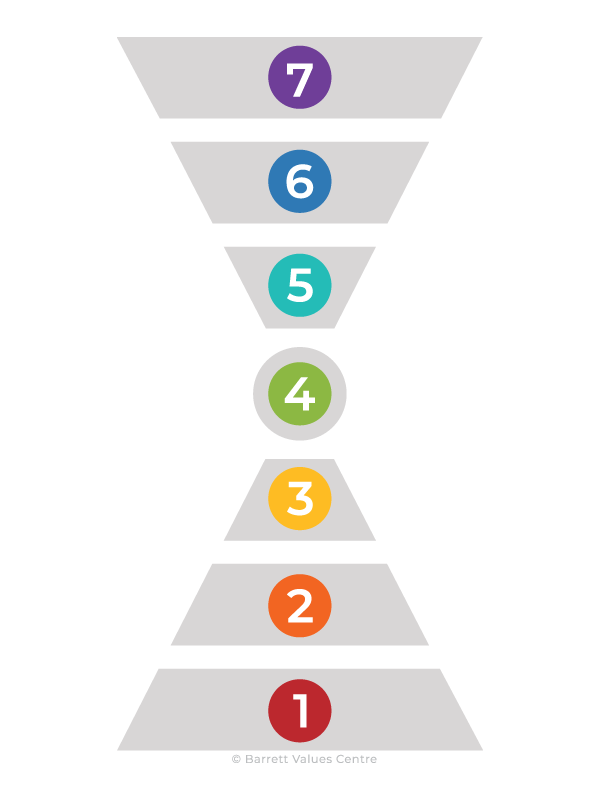 Leader
Transition
Manager
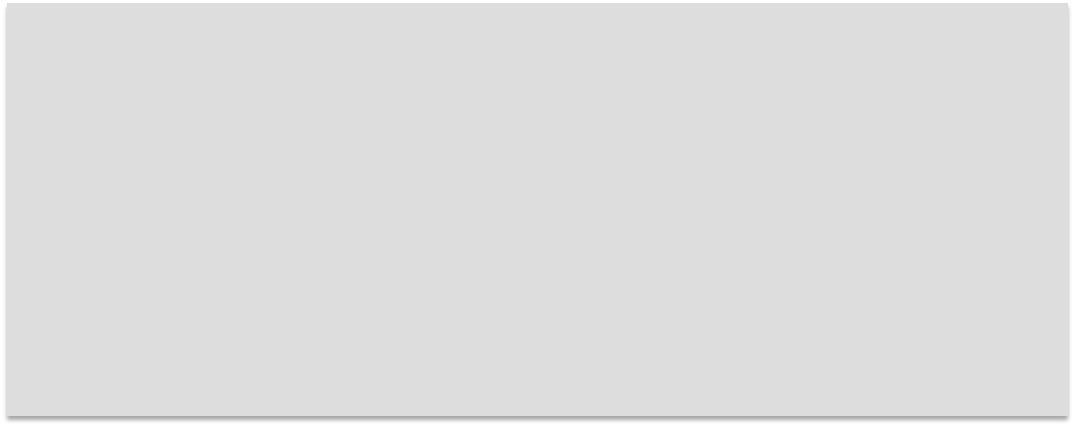 CRISIS MANGER
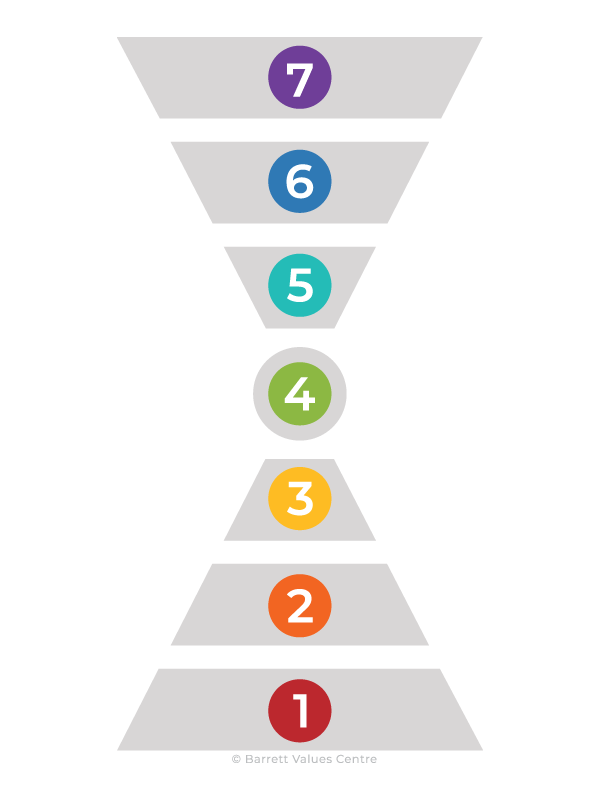 FOCUS
Financial stability, and health and welfare of employees.
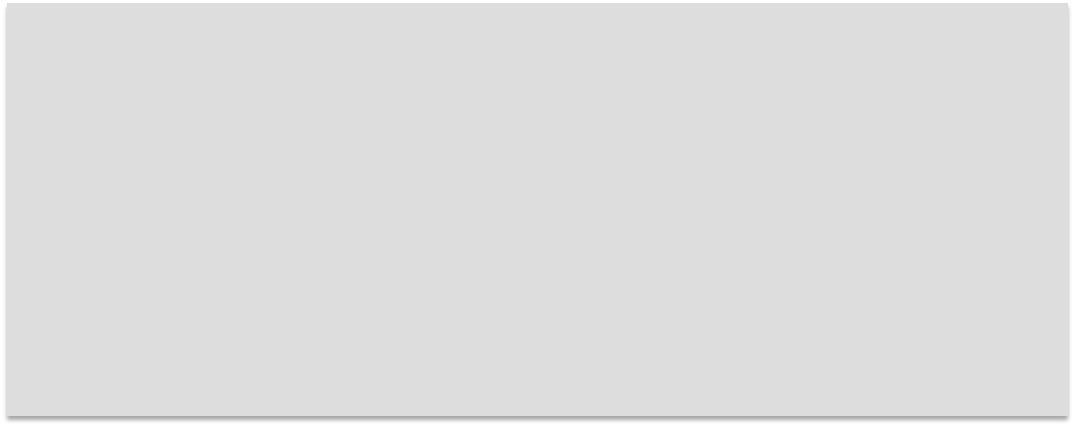 CRISIS MANAGER
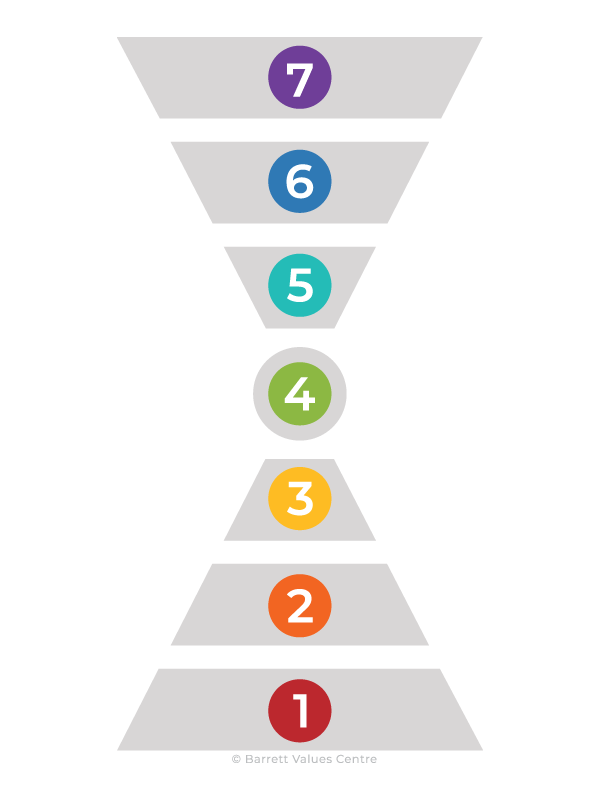 They understand the importance of good financial management. They manage their budgets meticulously. 

They are appropriately cautious in complex situations but are willing to take risks that do not compromise the organization’s resilience and future. 

They maintain a long-term perspective while dealing with short-term issues and goals.
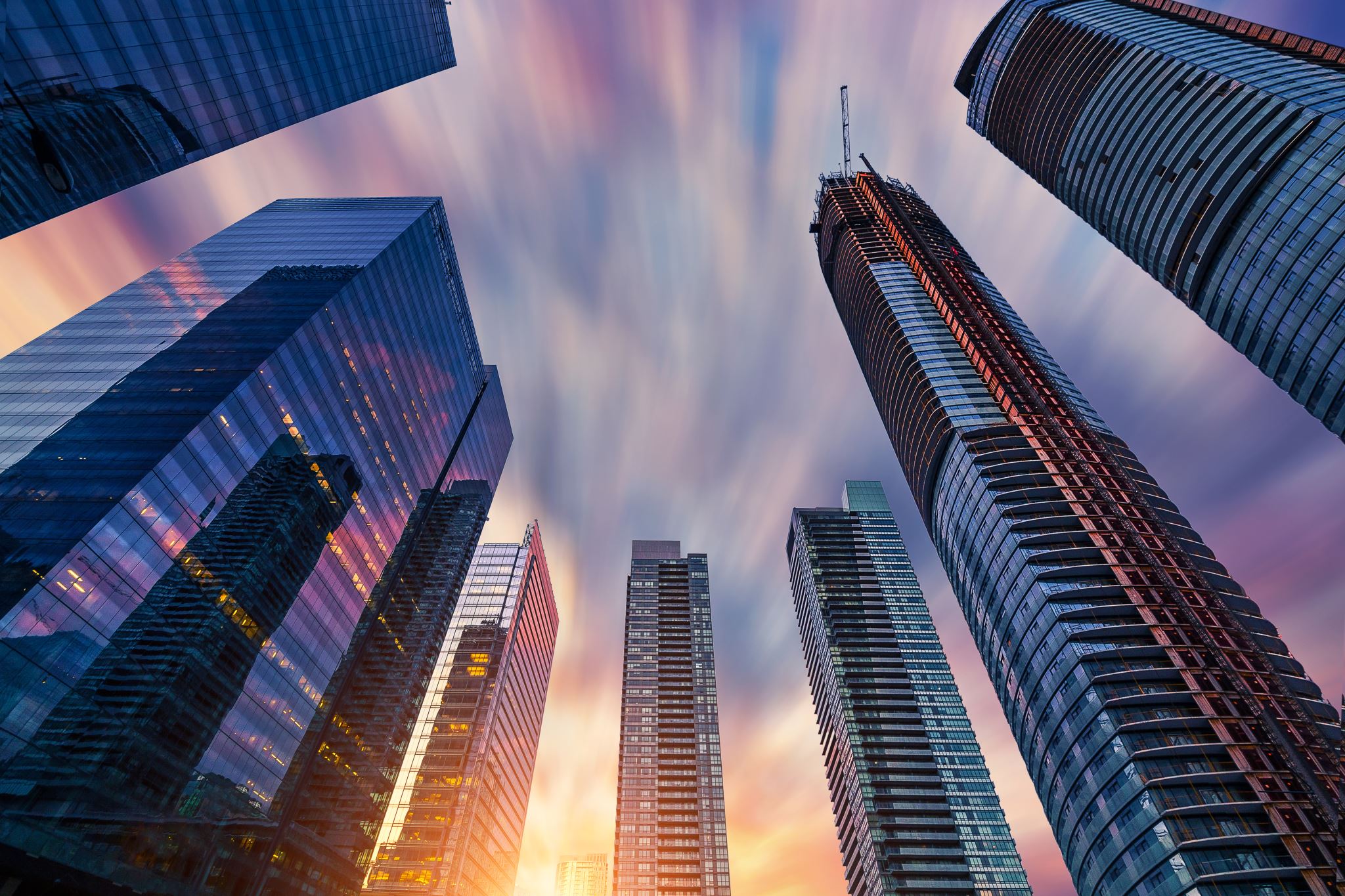 Without access to a continuing to funds and investment, organizations quickly perish. 

Every organization needs to make financial stability a primary concern.
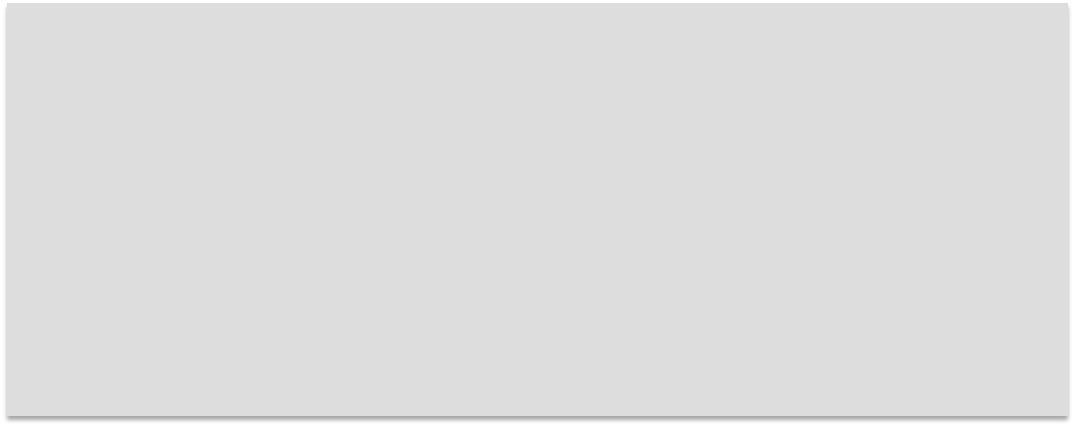 RELATIONSHIP MANAGER
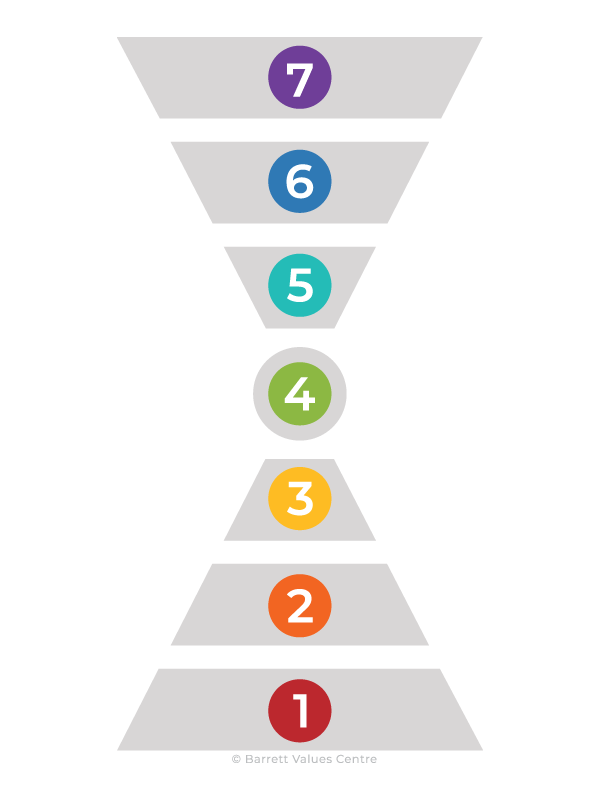 FOCUS
Harmonious interpersonal relationships and good internal communications.
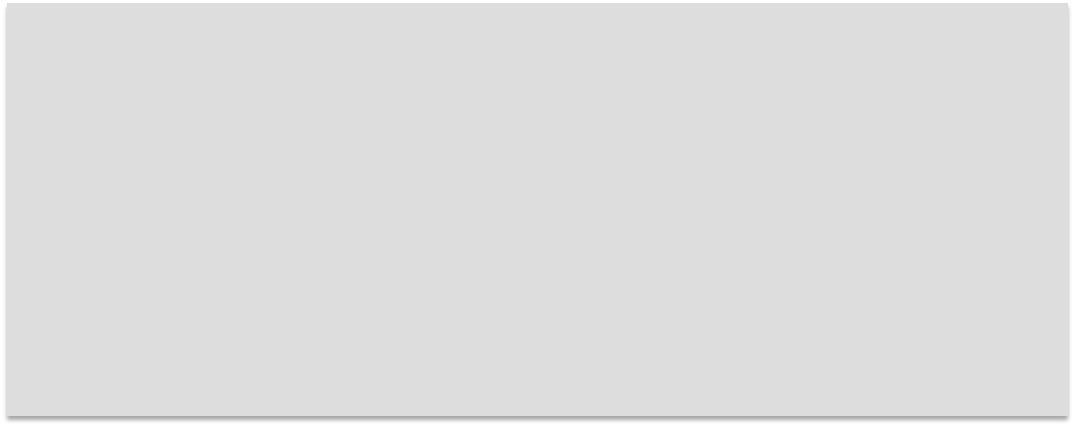 RELATIONSHIP MANAGER
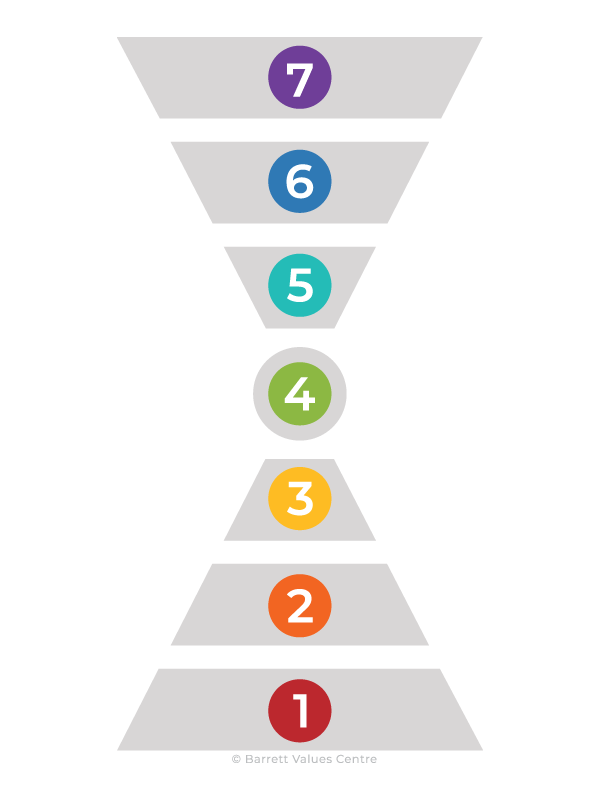 Relationship managers invest a lot of time in building harmonious working relationships. 

They know how to manage conflicts because they know how to handle their emotions and respond to the emotions of others. 

They believe in open communication. They acknowledge and praise staff for a job well done. They are accessible to their employees.
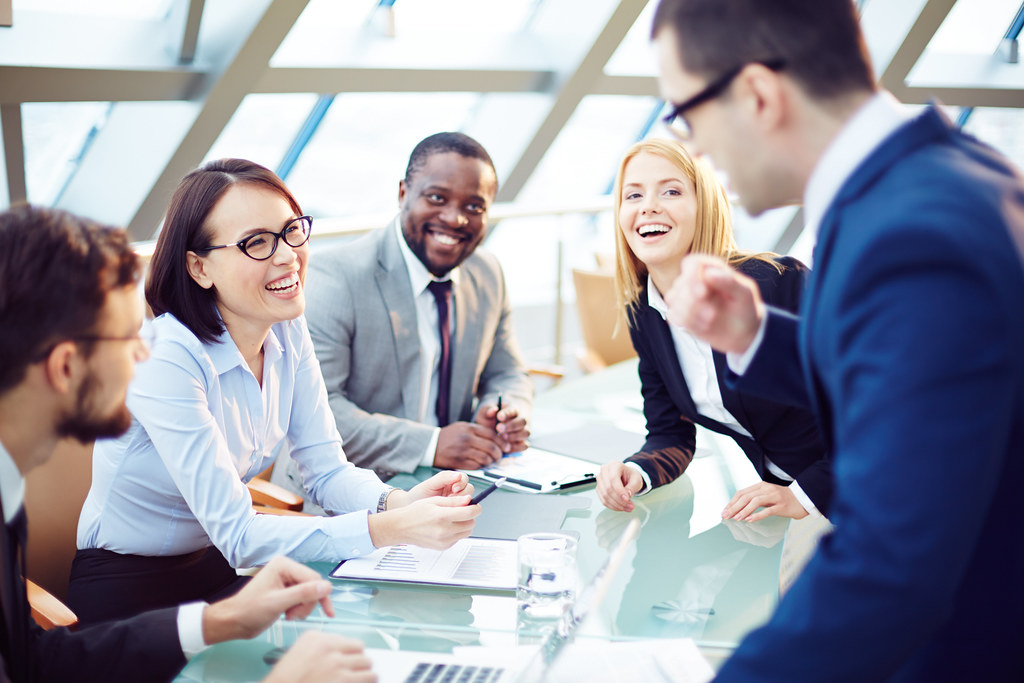 The critical issue at this stage of development is to create a sense of loyalty and belonging with open communication, mutual respect and conflict resolution.
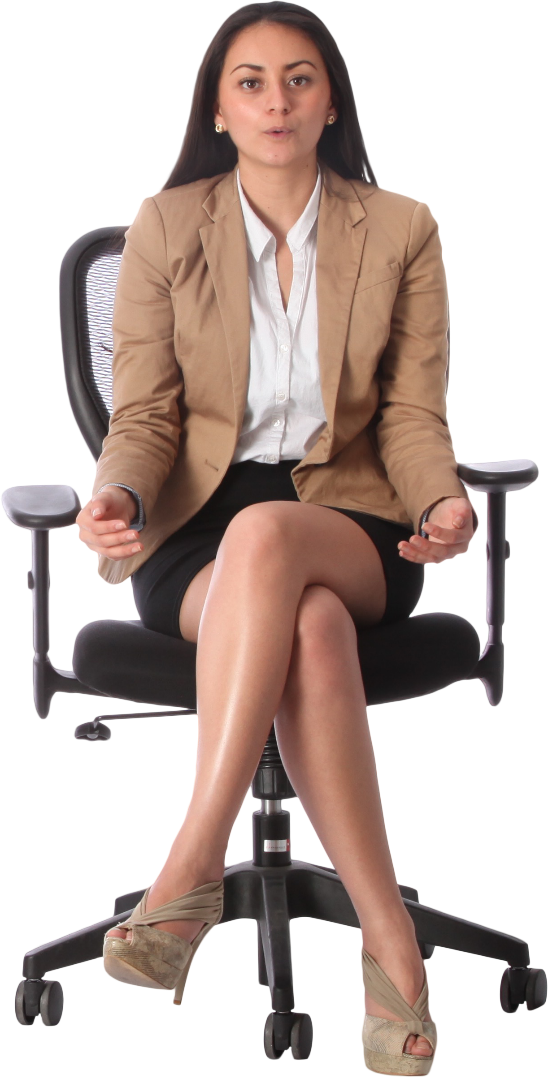 When the leaders are more focused on their own success rather than the success of the organization, they begin to compete with each other.
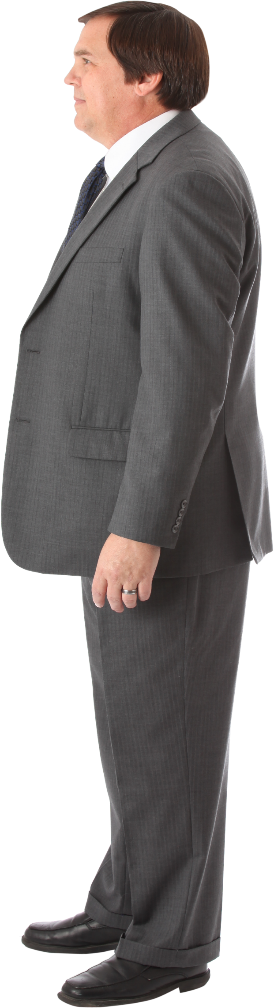 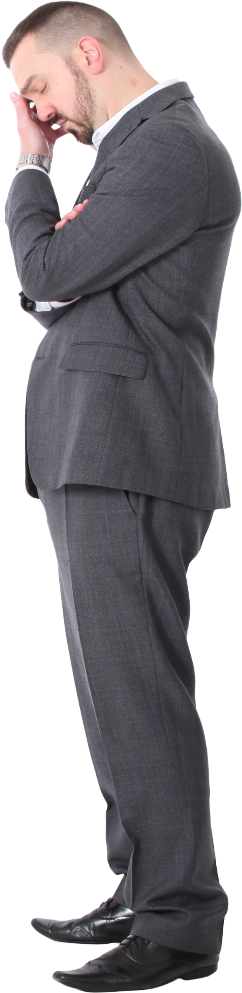 When leaders display territorial behaviours, blame, internal competition and internal politics ensue.
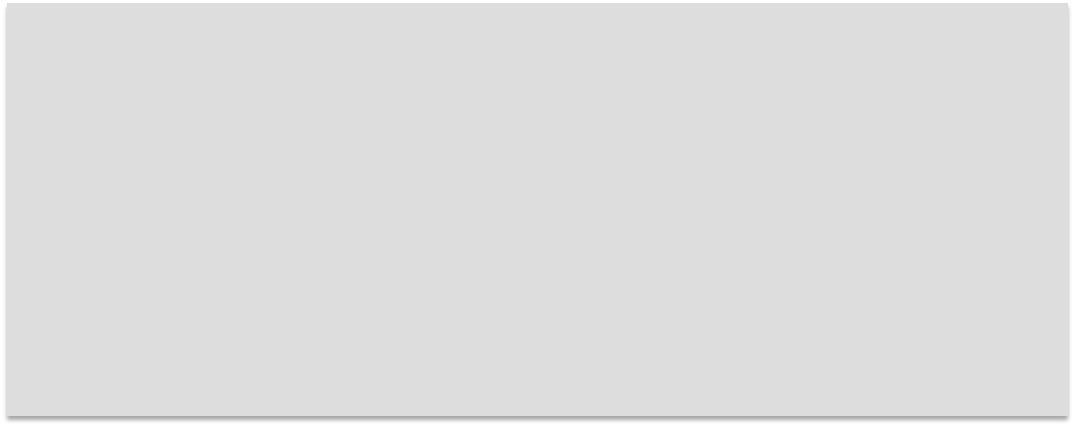 PERFORMANCE MANAGER
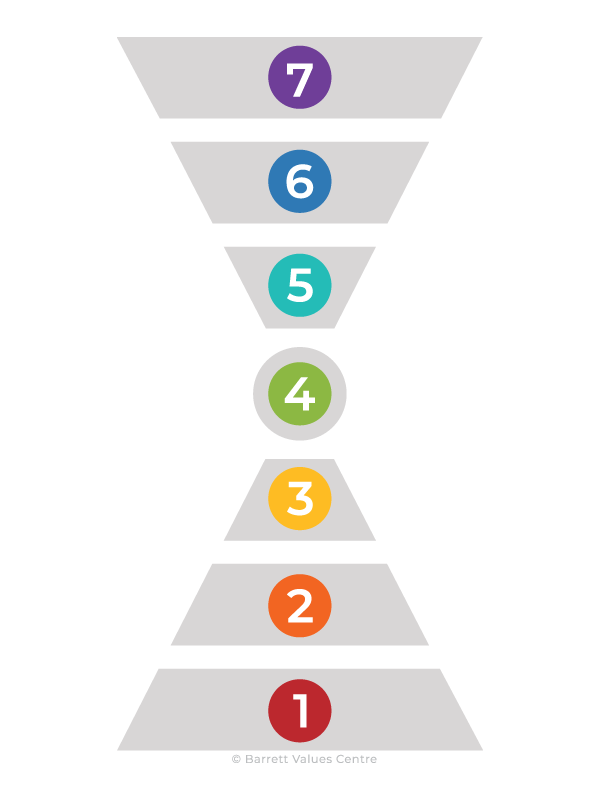 FOCUS
Efficiency, excellence, productivity, quality and professionalism.
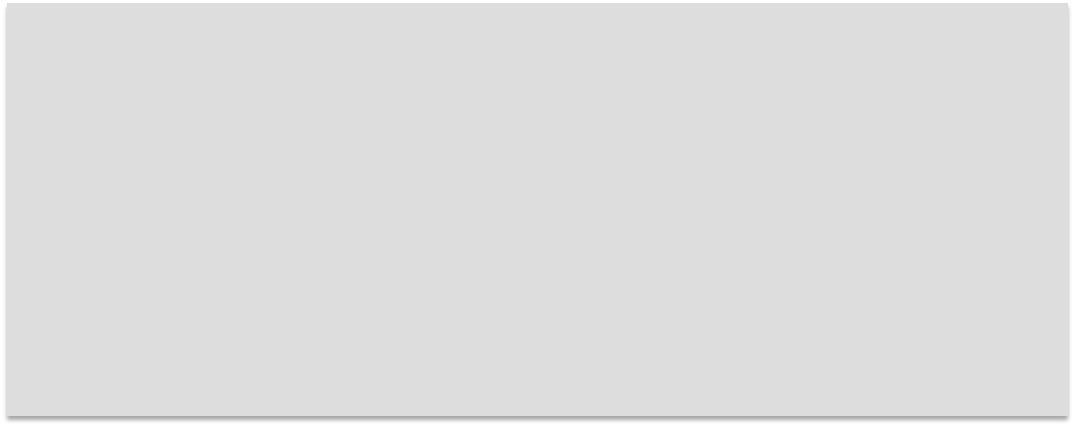 PERFORMANCE MANAGER
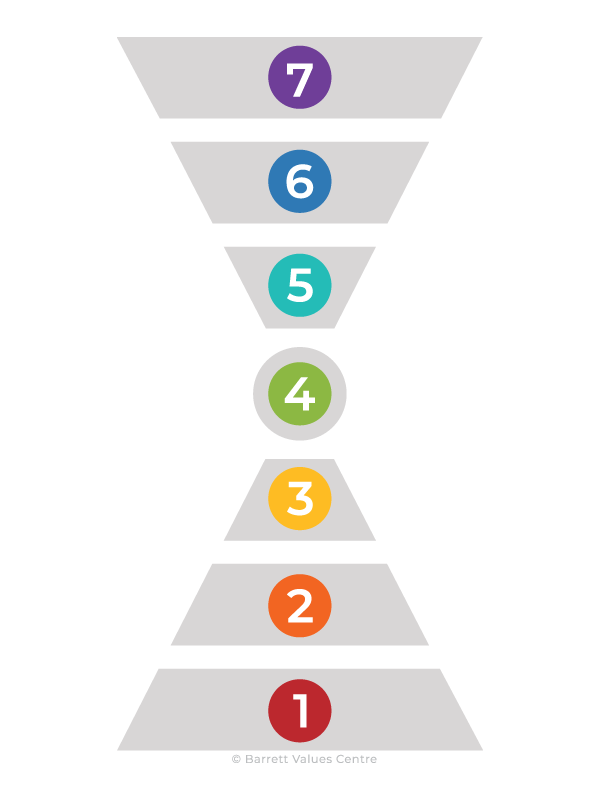 Brings logic and science to their work. They use metrics to manage performance. They build systems and processes that create order and efficiency and enhance productivity. 

They have strong analytical and technical skills. They are experts in their fields. They think strategically and move quickly to capitalize on opportunities. 

They are rational in decision-making. They plan and prioritize their work and provide stability and continuity.
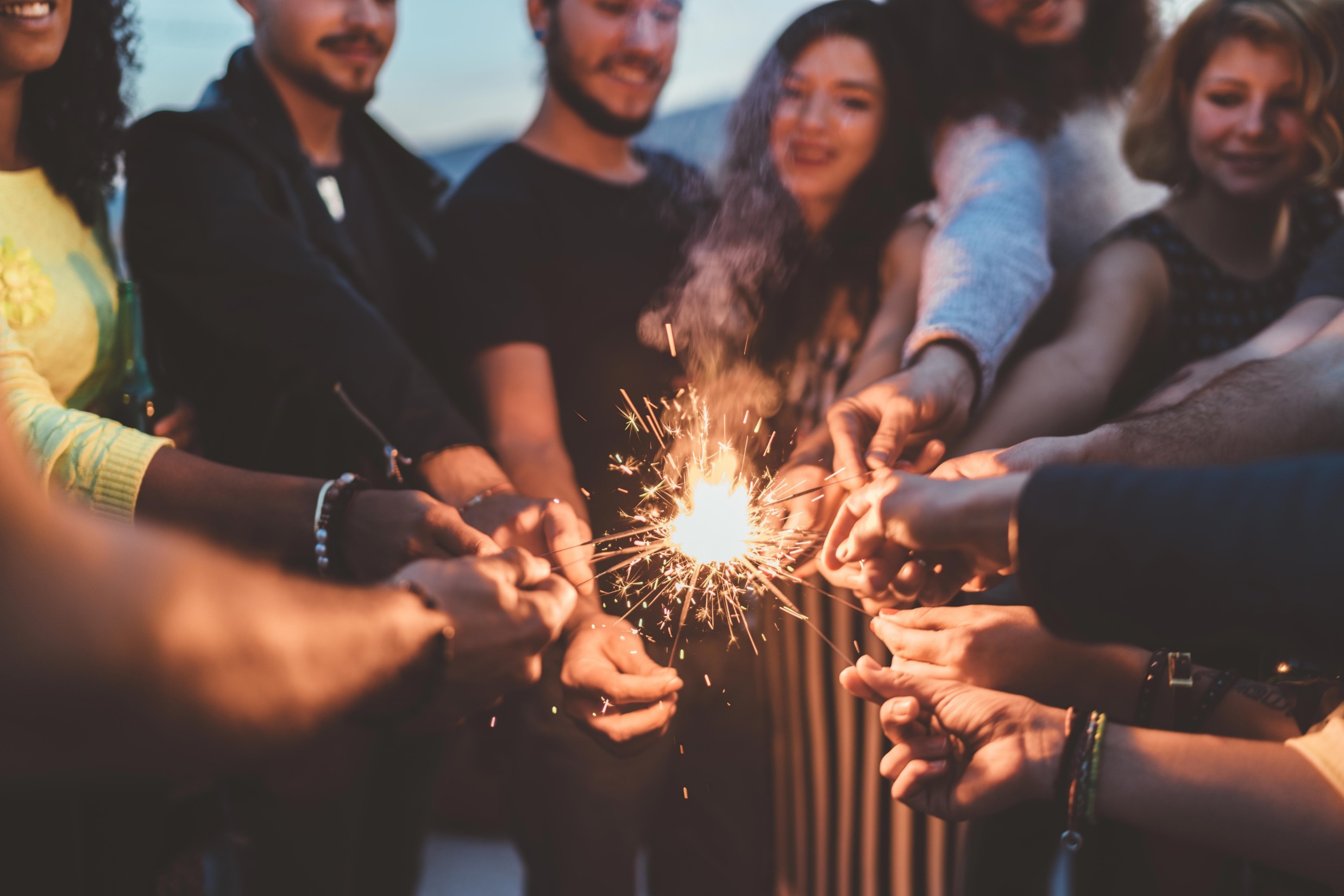 A precondition for continuous performance improvement is the encouragement and reward of excellence.
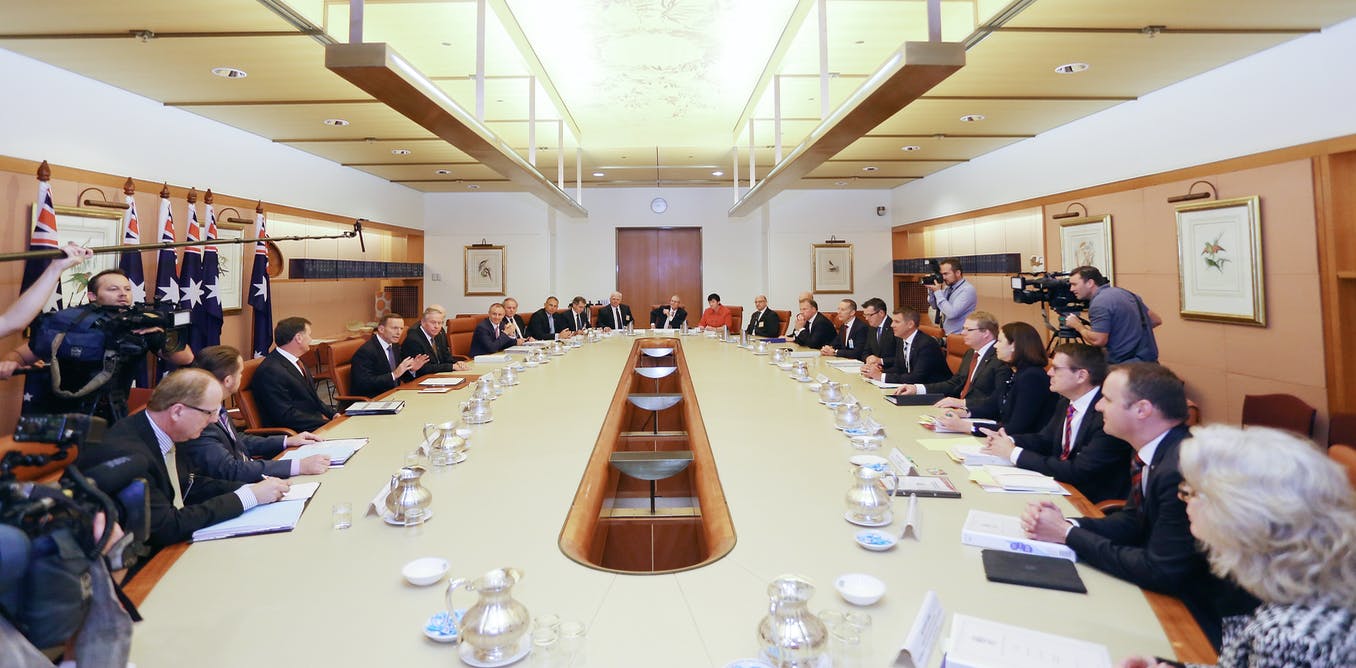 Organizations that get stuck in the third level of leadership tend to be structured hierarchically for the purposes of central bureaucratic control.
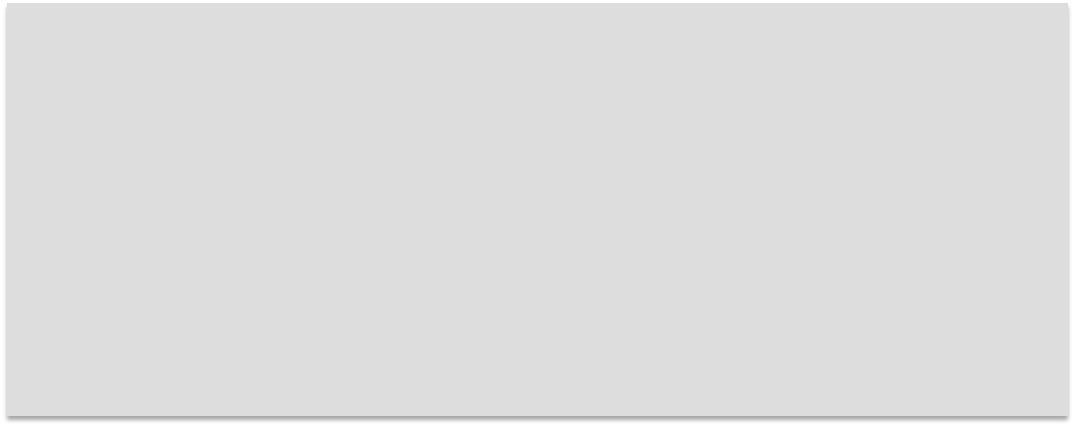 FACILITATOR/INNOVATOR
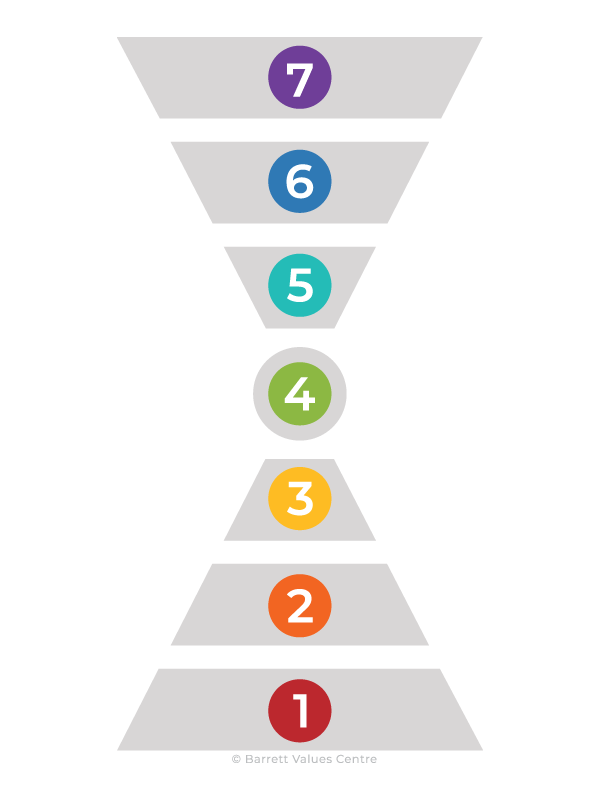 FOCUS
Adaptability, employee empowerment, continuous renewal and continuous learning.
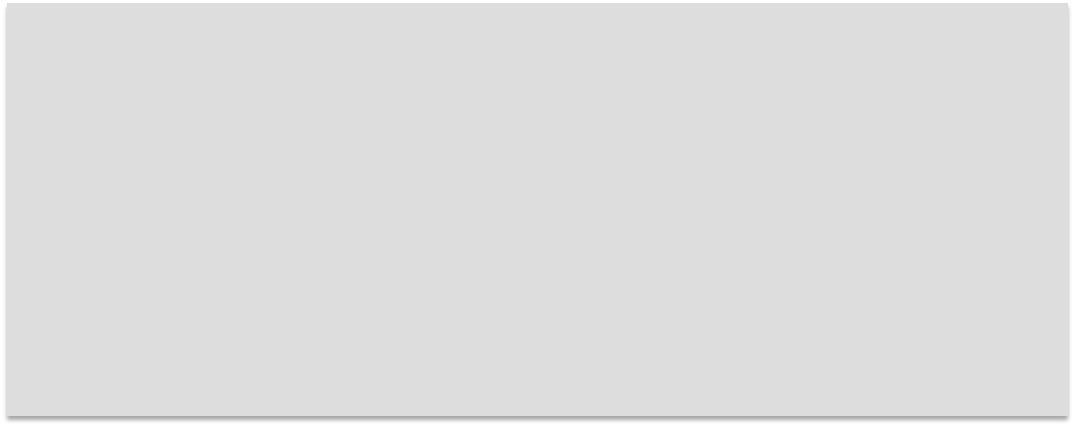 FACILITATOR/INNOVATOR
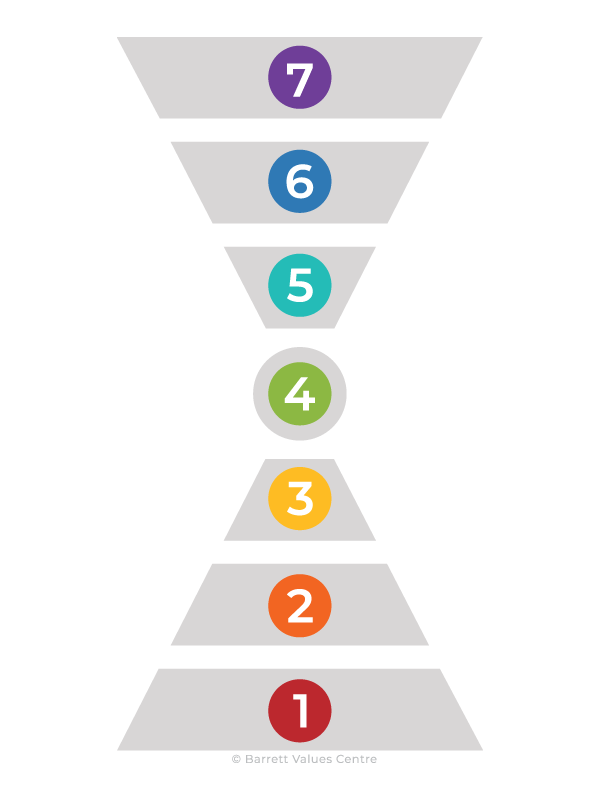 Readily seek advice, build consensus, and empower their staff. They give people responsible freedom, making them accountable for outcomes and results. 

They resist the temptation to micromanage the work of their direct reports. They promote participation, equality, and diversity.  They are adaptable and flexible. 

They embrace continuous learning. They actively engage in their personal development and encourage their staff to do the same.
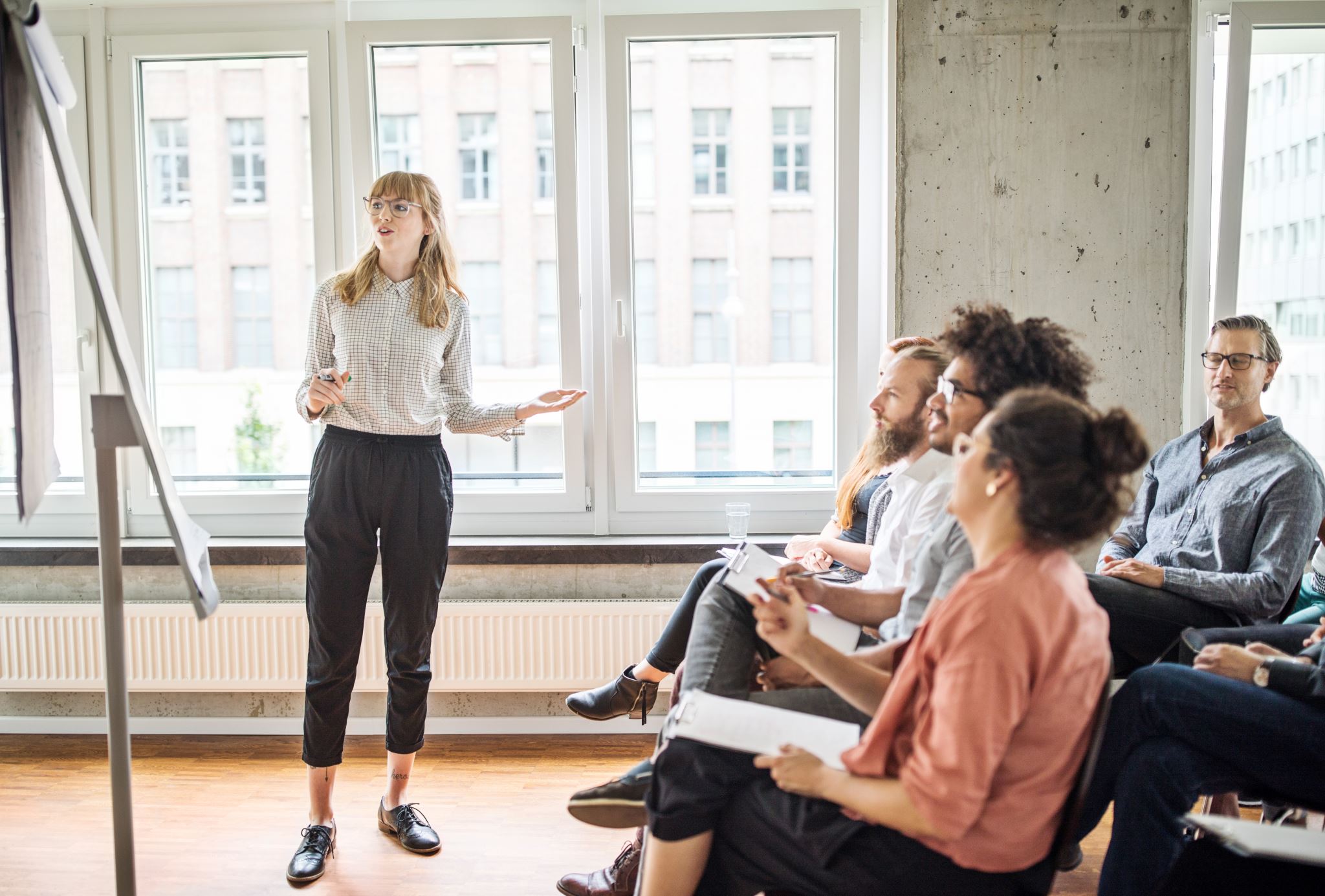 To fully respond to the challenges of this level of consciousness the leader must actively garner employees’ ideas and opinions.
For many leaders and managers, this is a new role requiring new skills. Employees want to be accountable—not micro-managed and supervised every moment of every day.
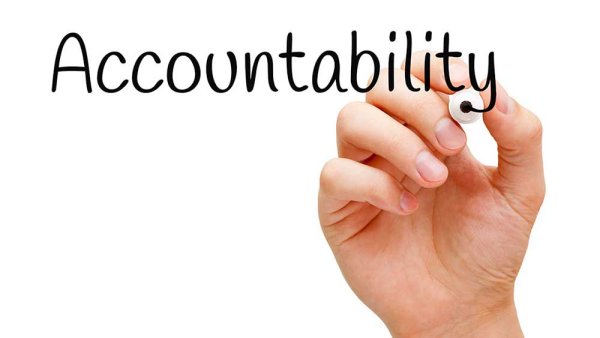 More accountability is given to everyone and structures become less hierarchical. Teamwork is encouraged and more attention is given to personal develop-ment and relationship skills. Diversity is seen as a positive asset in exploring new ideas.
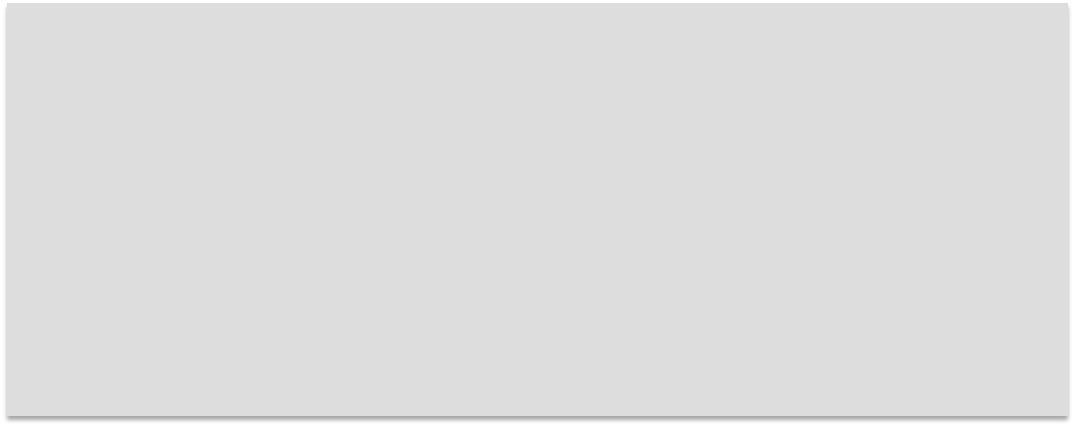 AUTHENTIC LEADER
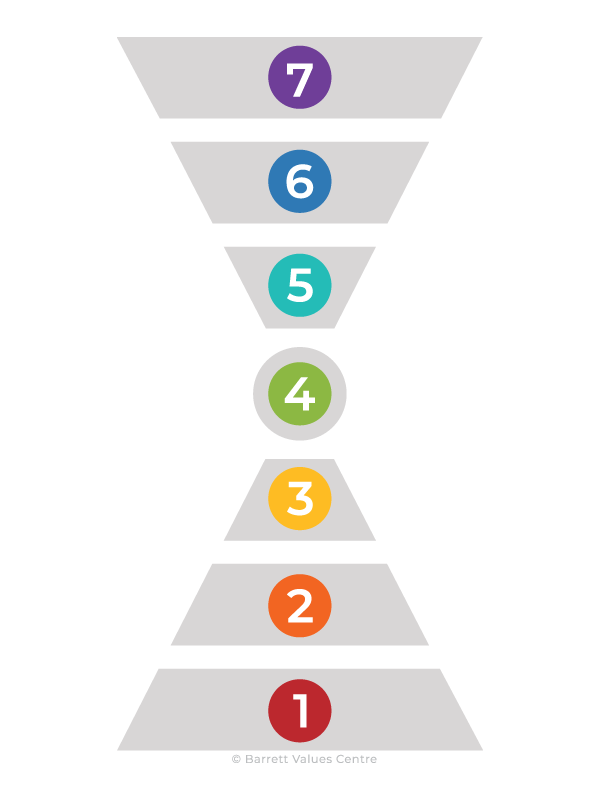 FOCUS
Internally cohesive organization that has a capacity for collective action.
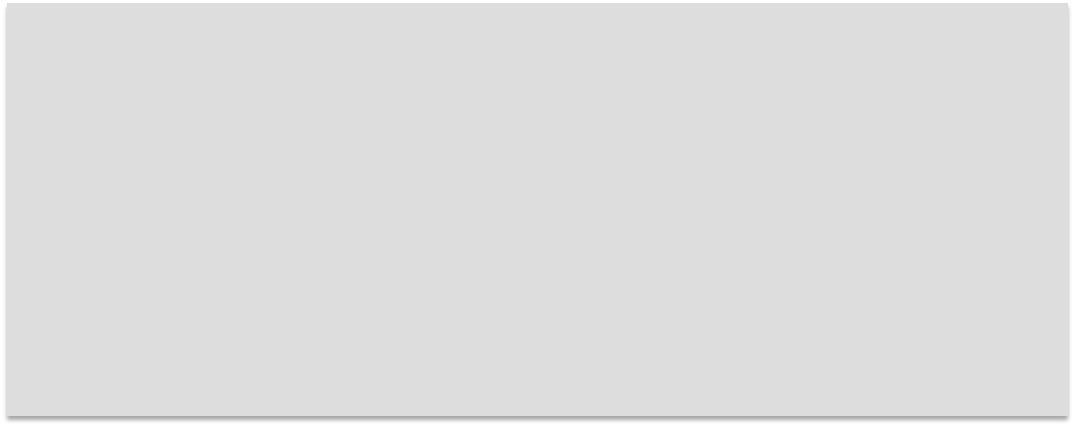 AUTHENTIC LEADER
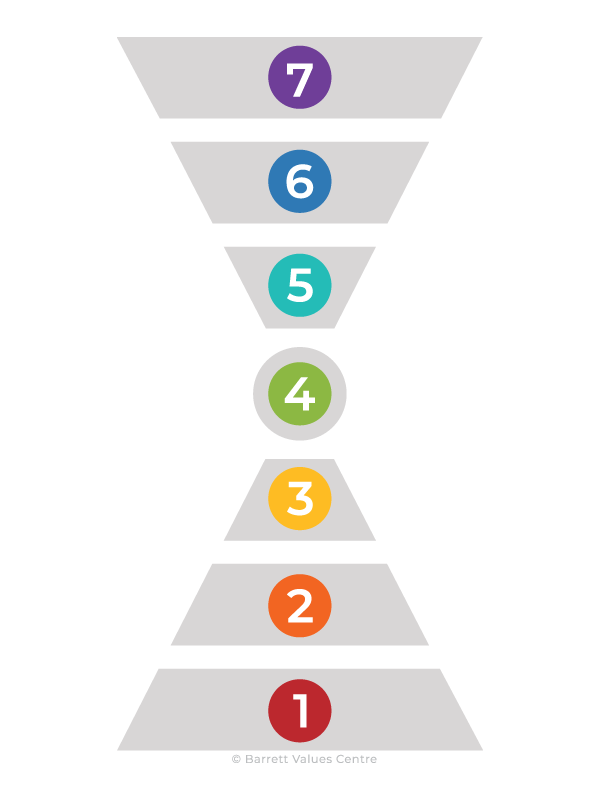 A self-actualized individual who has discovered his or her sense of purpose. 

They promote a shared set of values and demonstrate congruent behaviours that guide decision-making. 

They demonstrate integrity and are living examples of values-based leadership. 

They walk their talk. They build internal cohesion and focus by creating a shared purpose.
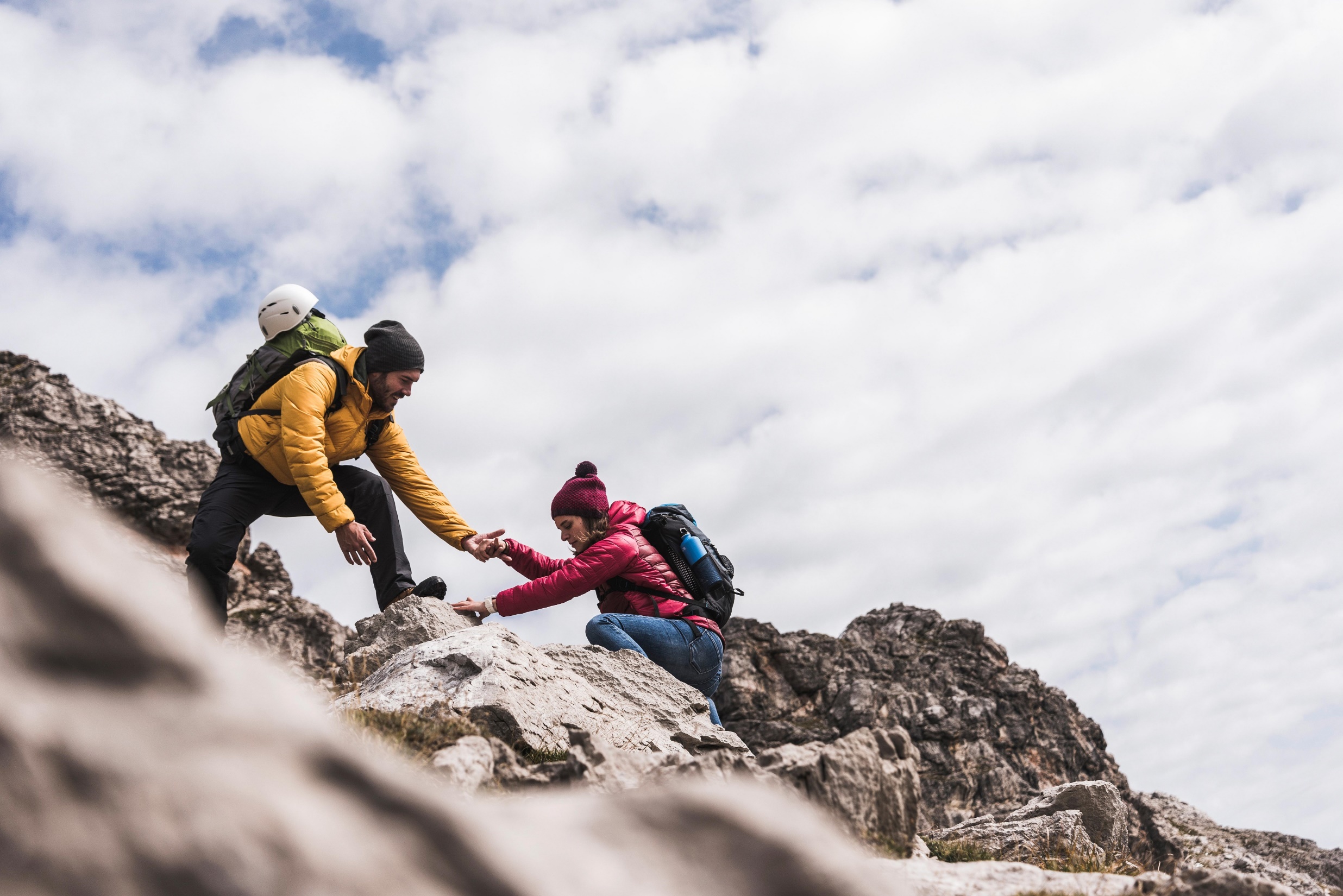 A precondition for success at this stage of development is to build a climate of TRUST.
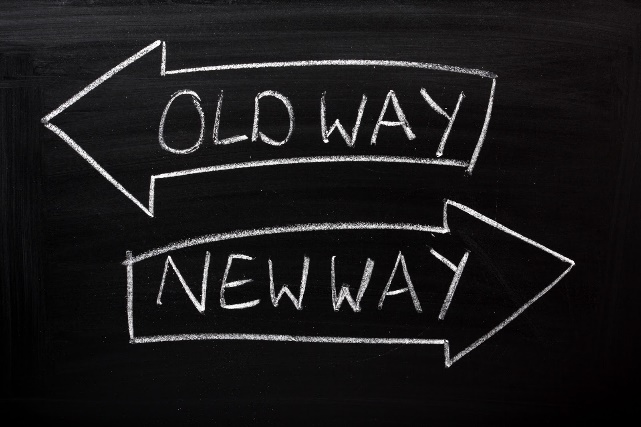 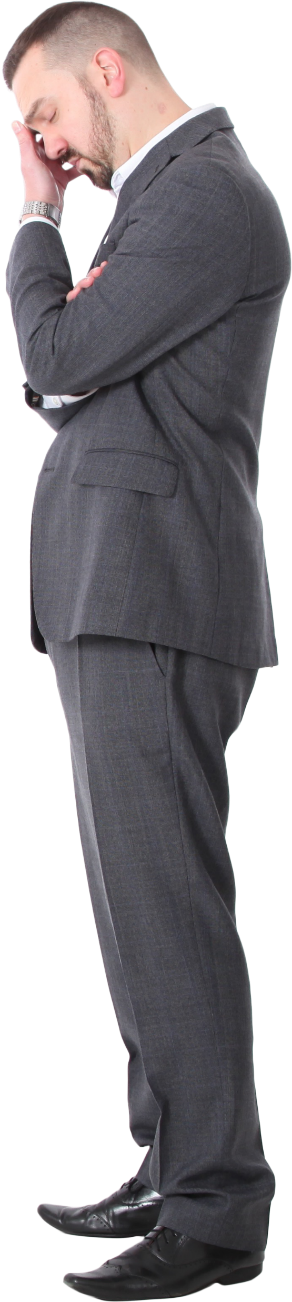 VISION VALUES
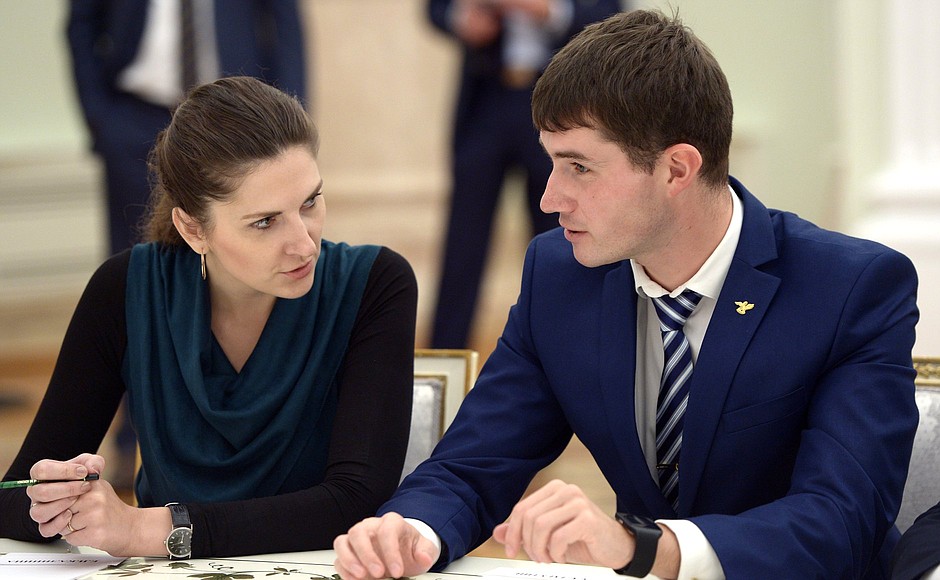 PURPOSE
A critical requirement is a shared vision of the future that inspires employees, a shared set of values that provides guidance for decision making, and an strong organizational purpose.
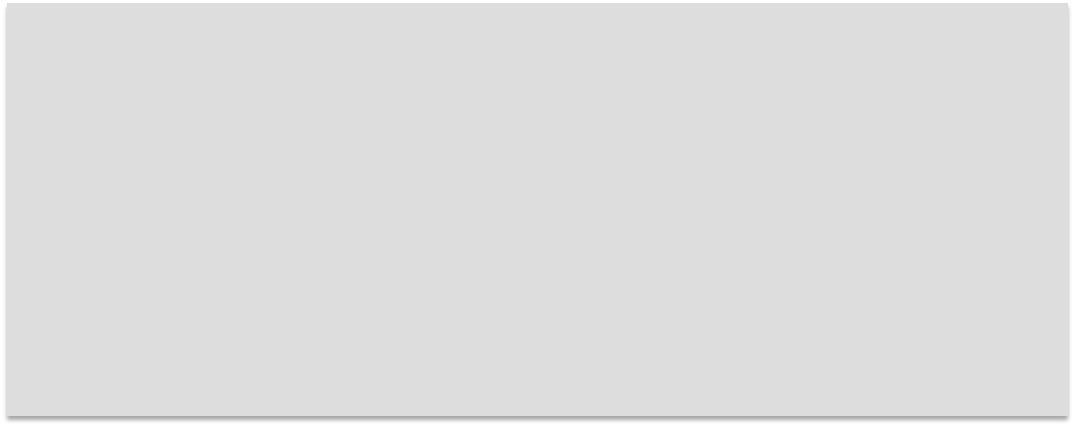 MENTOR/PARTNER
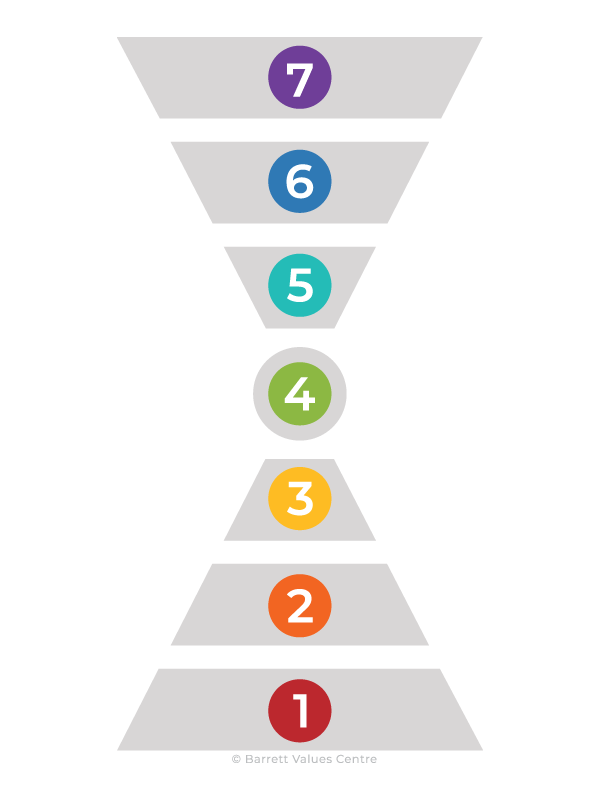 FOCUS
High level of internal connectedness and  external connectedness through strong collaboration.
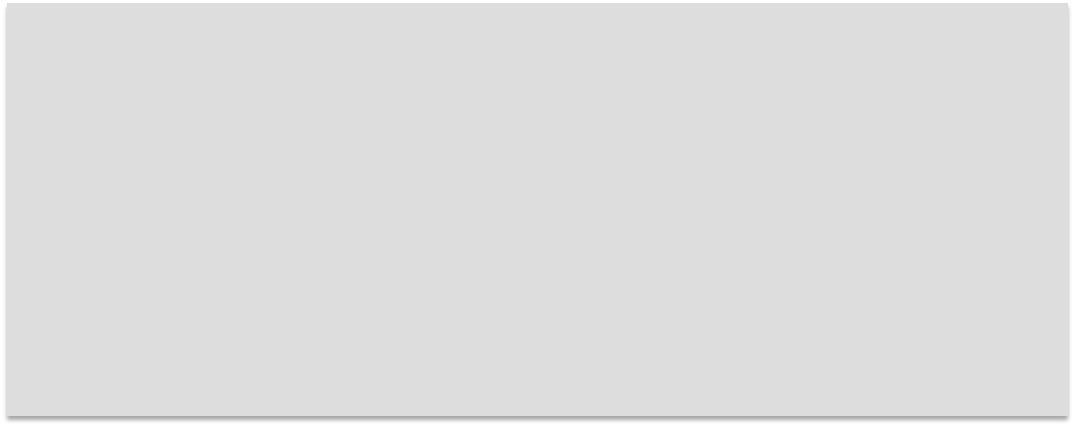 MENTOR/PARTNER
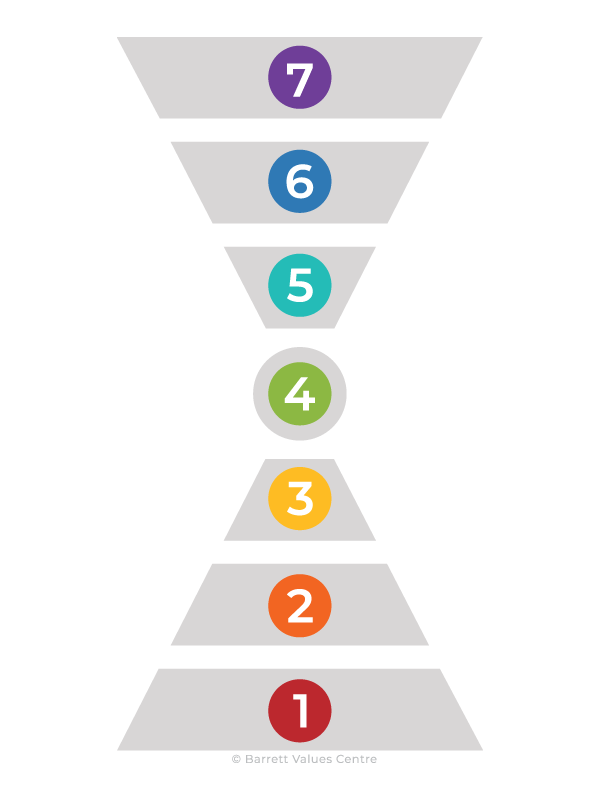 Create a working environment where individuals are encouraged, supported, and empowered to fulfil their potential. 

They create mutually beneficial partnerships and strategic alliances with other departments and communities. They collaborate to create win-win situations. 

They go beyond the needs of compliance in making their operations environmentally friendly and socially responsible.
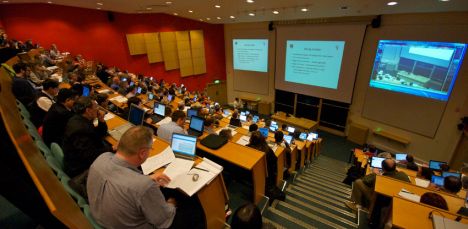 Leadership development is given significant emphasis at this stage of development.
The organization should support employees in becoming all they can become, both professionally and personally.
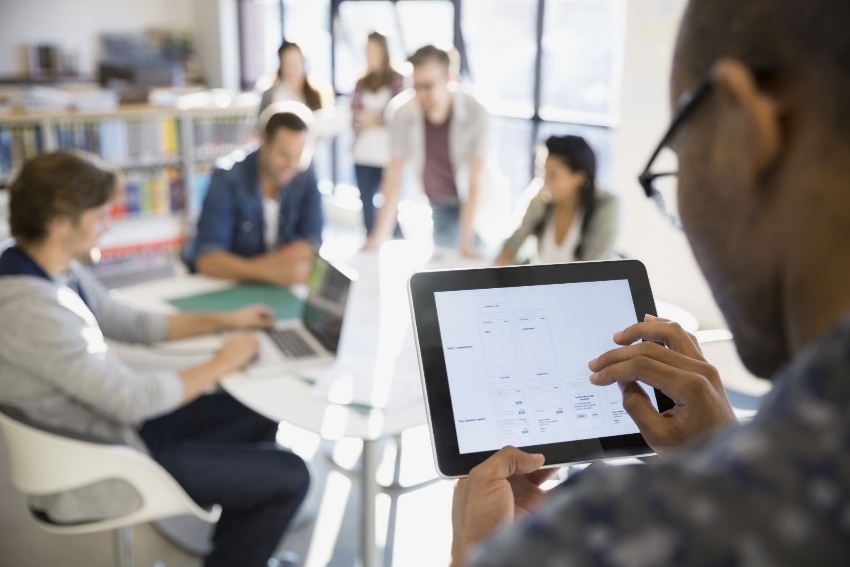 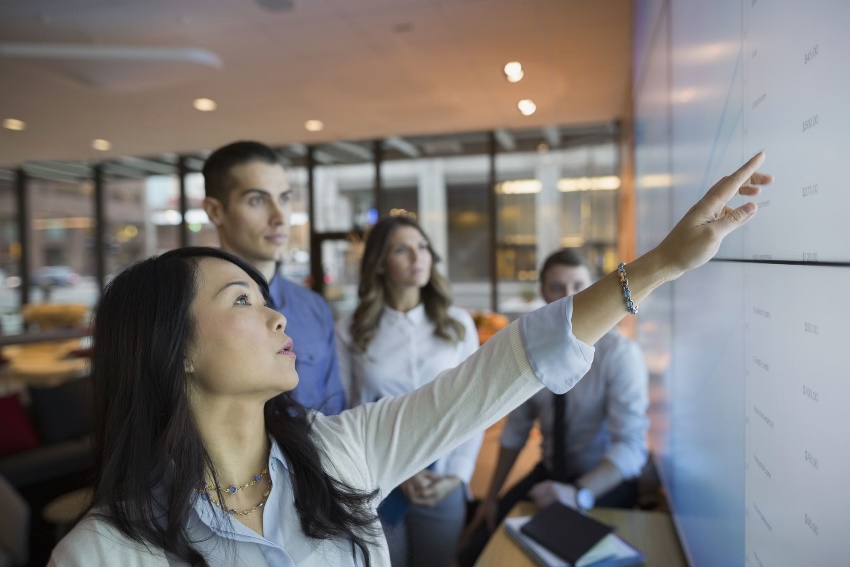 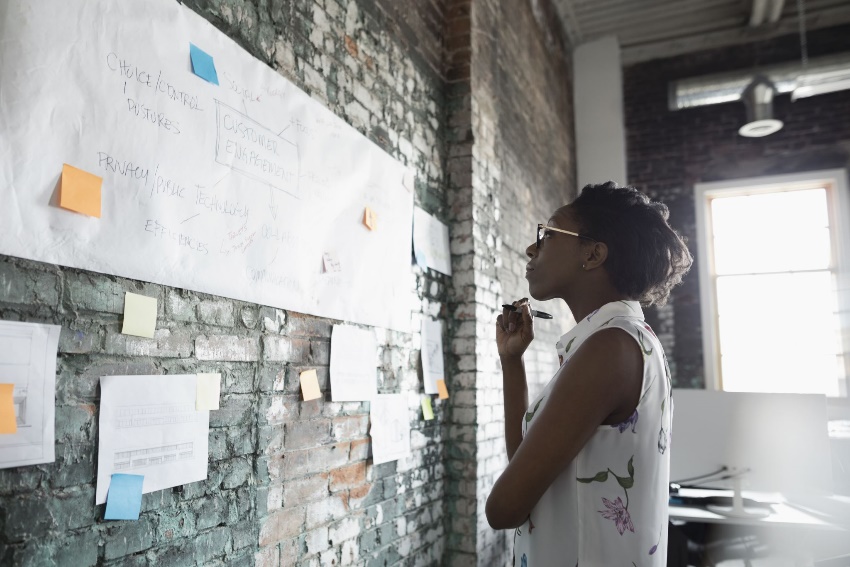 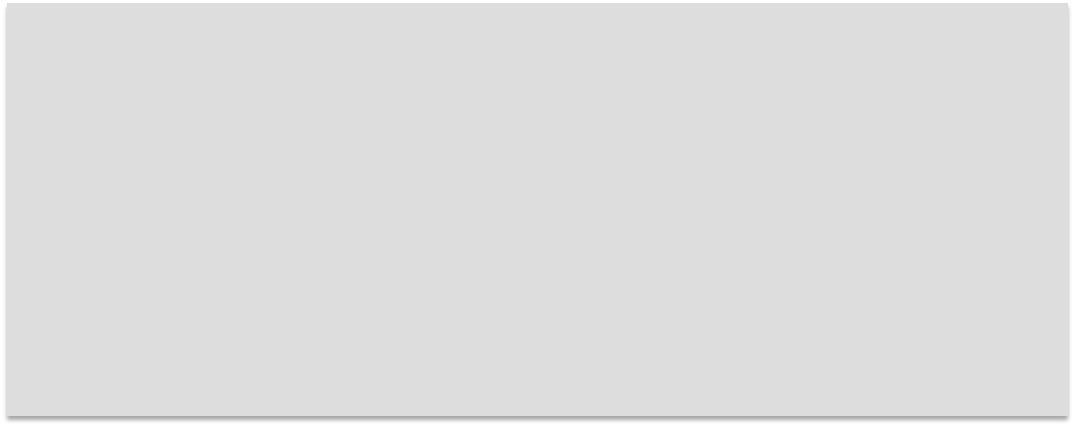 VISIONARY LEADER
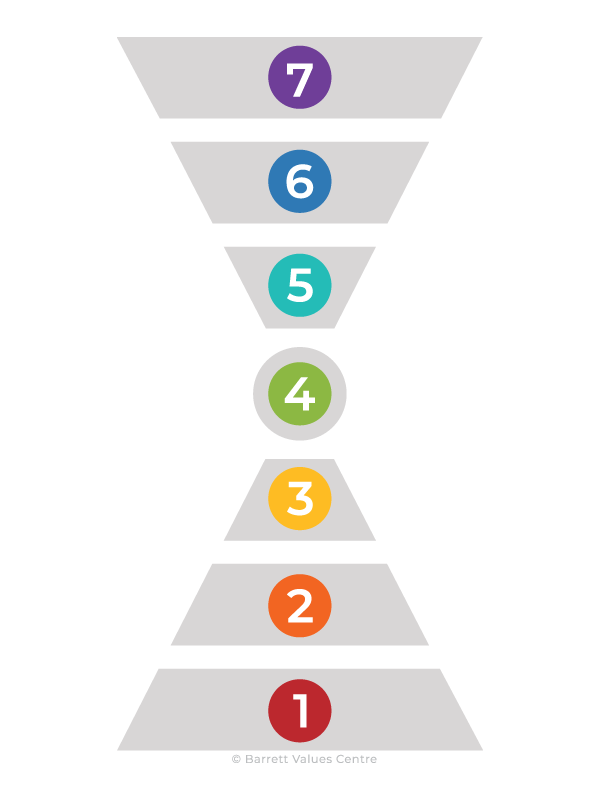 FOCUS
The well-being of society, the planet and future generations.
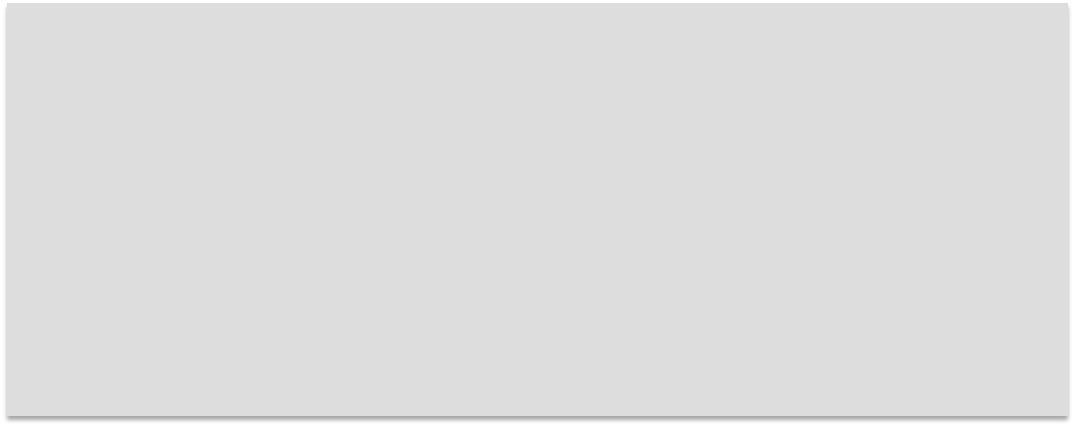 VISIONARY LEADER
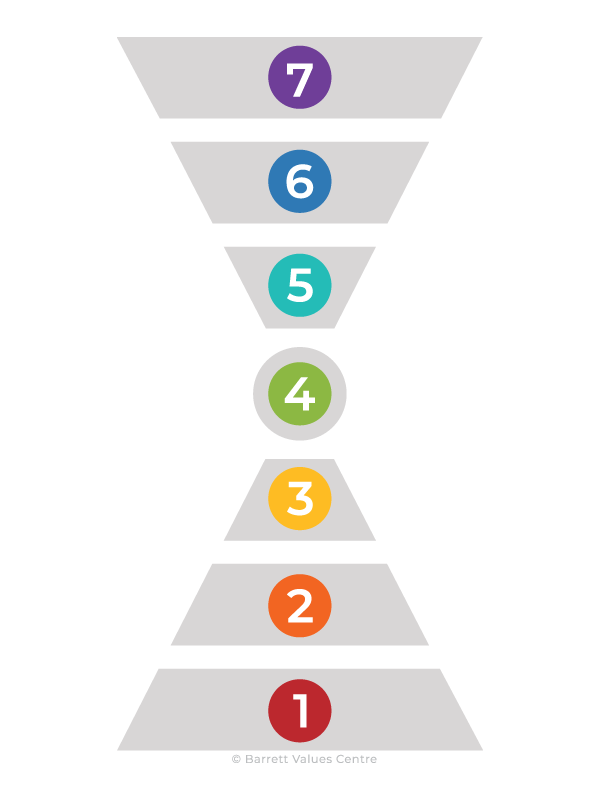 A holistic perspective on life. Because they can rely on their wisdom, they can handle multiple levels of complexity. 

They care about their organization, and they also care about the world. They care about their employees, and they also care about future generations. They see the purpose of the organization from a larger, societal perspective. 

They are committed to social responsibility and ethics. They support the United Nations Sustainable Development Goals.
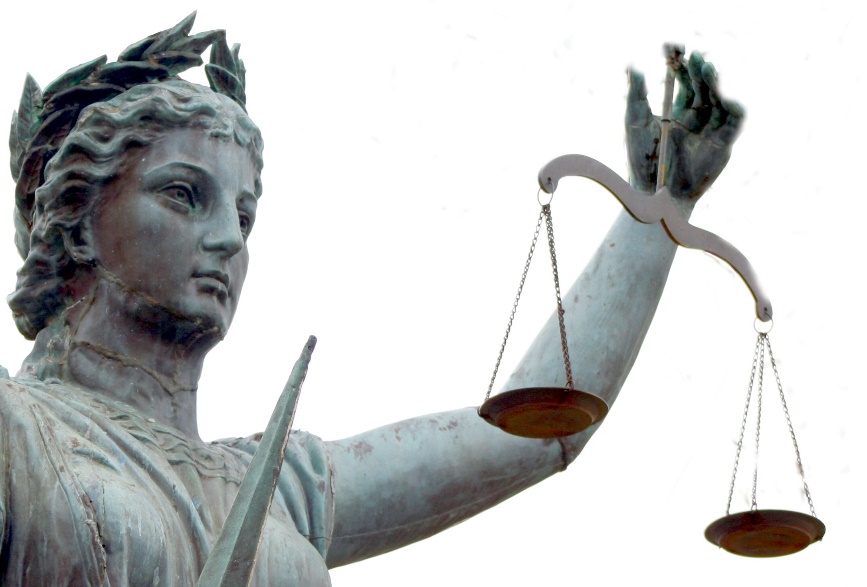 The critical issue at this level of consciousness is developing a deep sense of social responsibility by caring about social justice, ecology and human rights.
SOCIAL JUSTICE
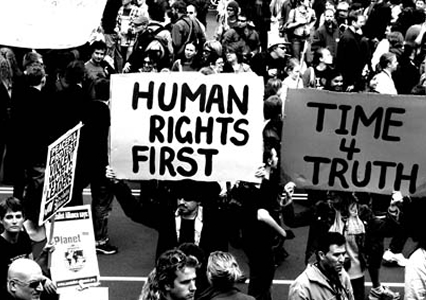 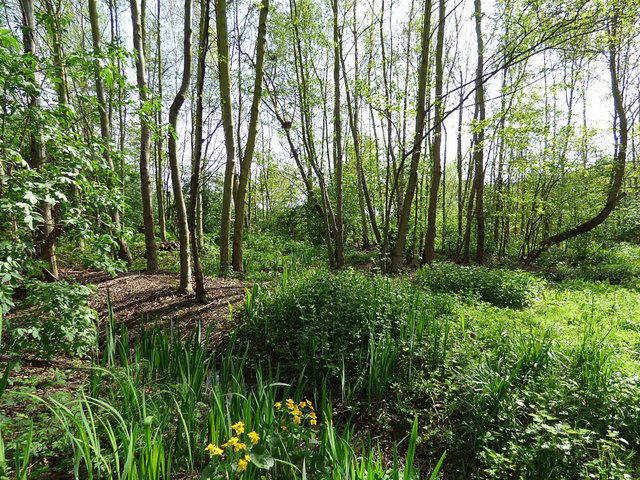 ECOLOGY
HUMAN RIGHTS
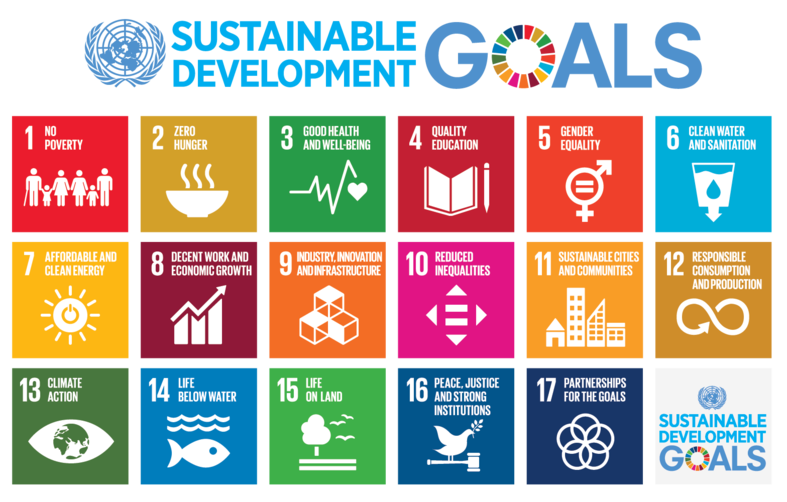 The organization takes great care to make sure their activities, products and services are in alignment with the UN’s Sustainable Development Goals.
Objectives of the UN Sustainable Development Goals
To live in harmony with nature, the planet and all life on earth  
To create conditions for every human being on earth to have the opportunity to experience wellbeing, contentment and peace
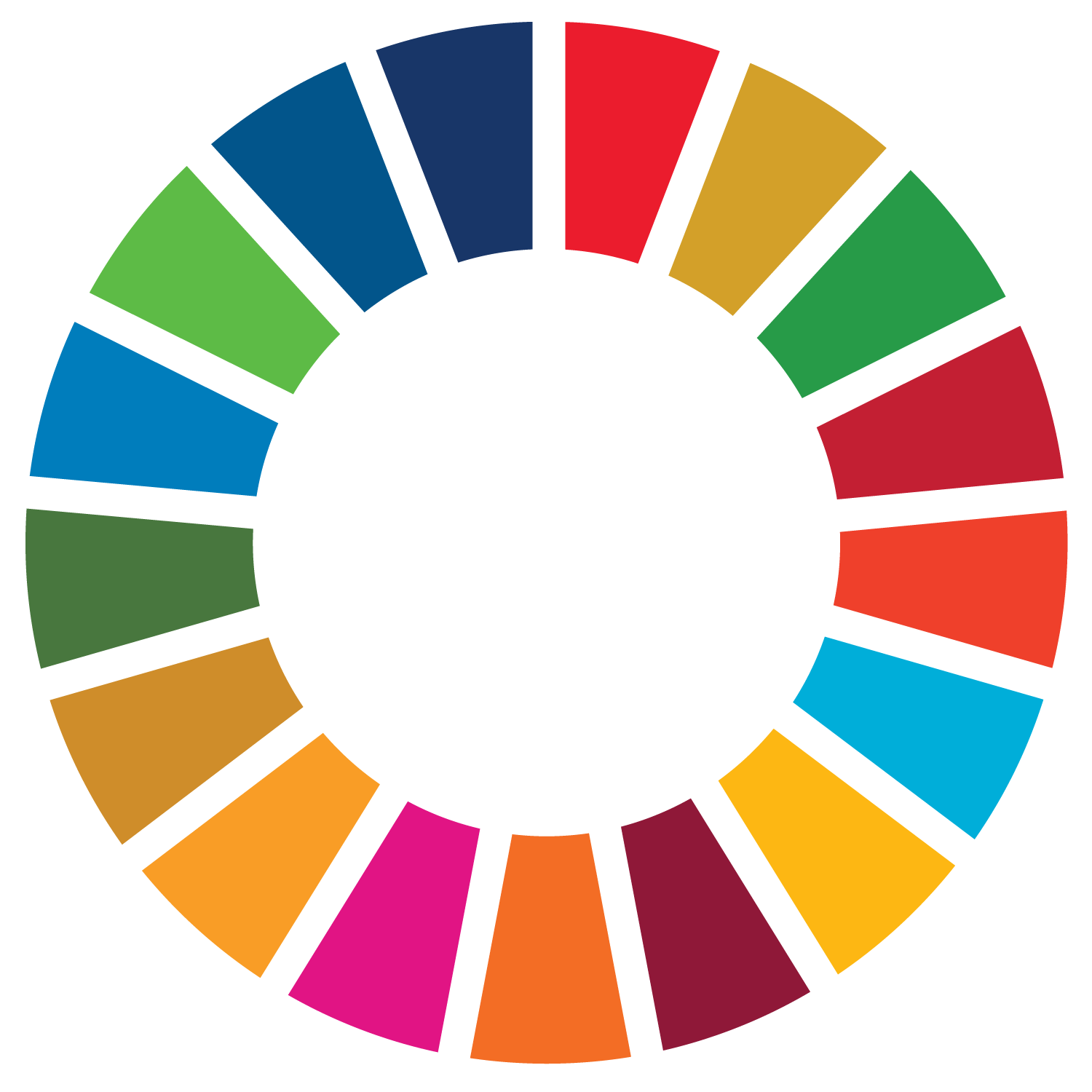 [Speaker Notes: Physical, emotional, mental and spiritual wellbeing]
THE ULITMATE GOAL OF THE LEADERSHIP PROGRAM?
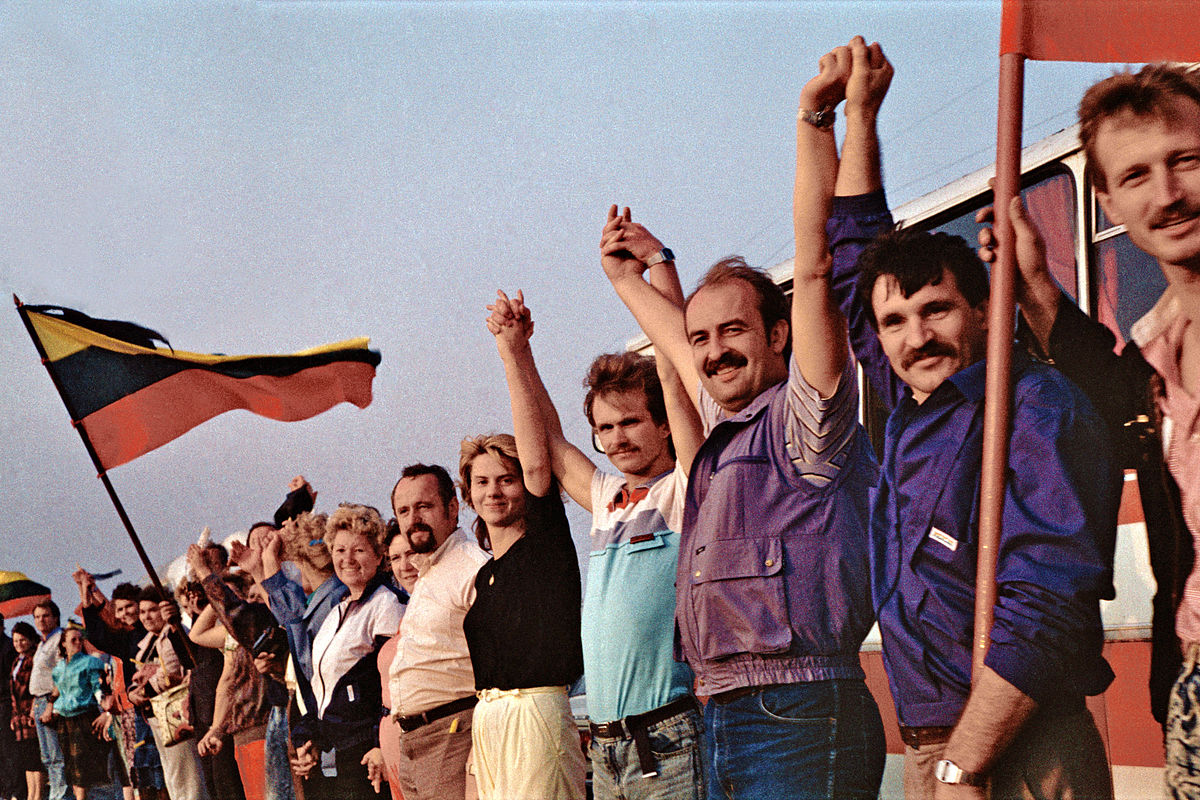 To increase the WELLBEING of the citizens of Latvia.
MEASUREMENT MATTERS
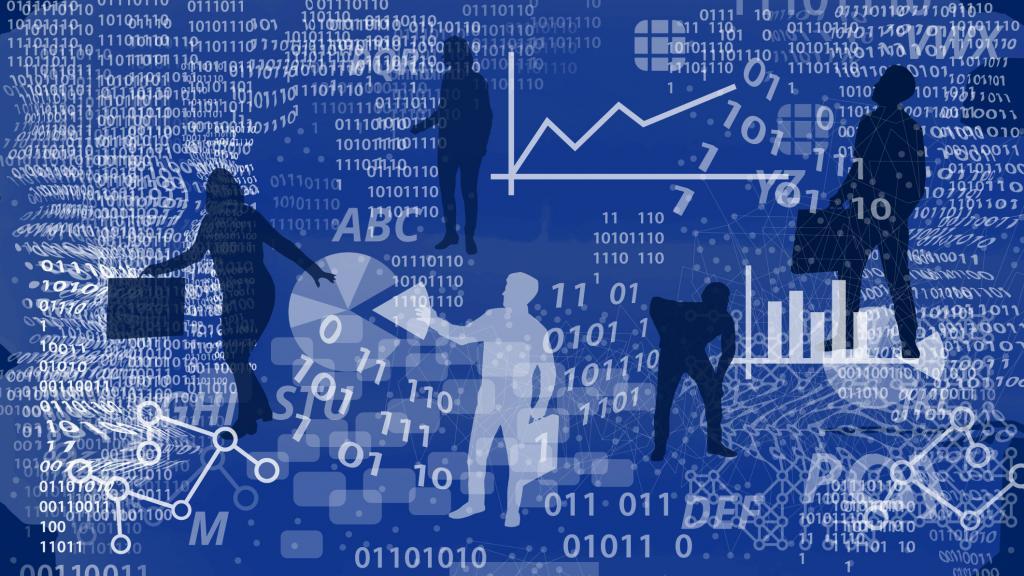 MEASURING ORGANIZATIONAL CULTURE
WHATEVER YOU MEASURE TENDS TO IMPROVE
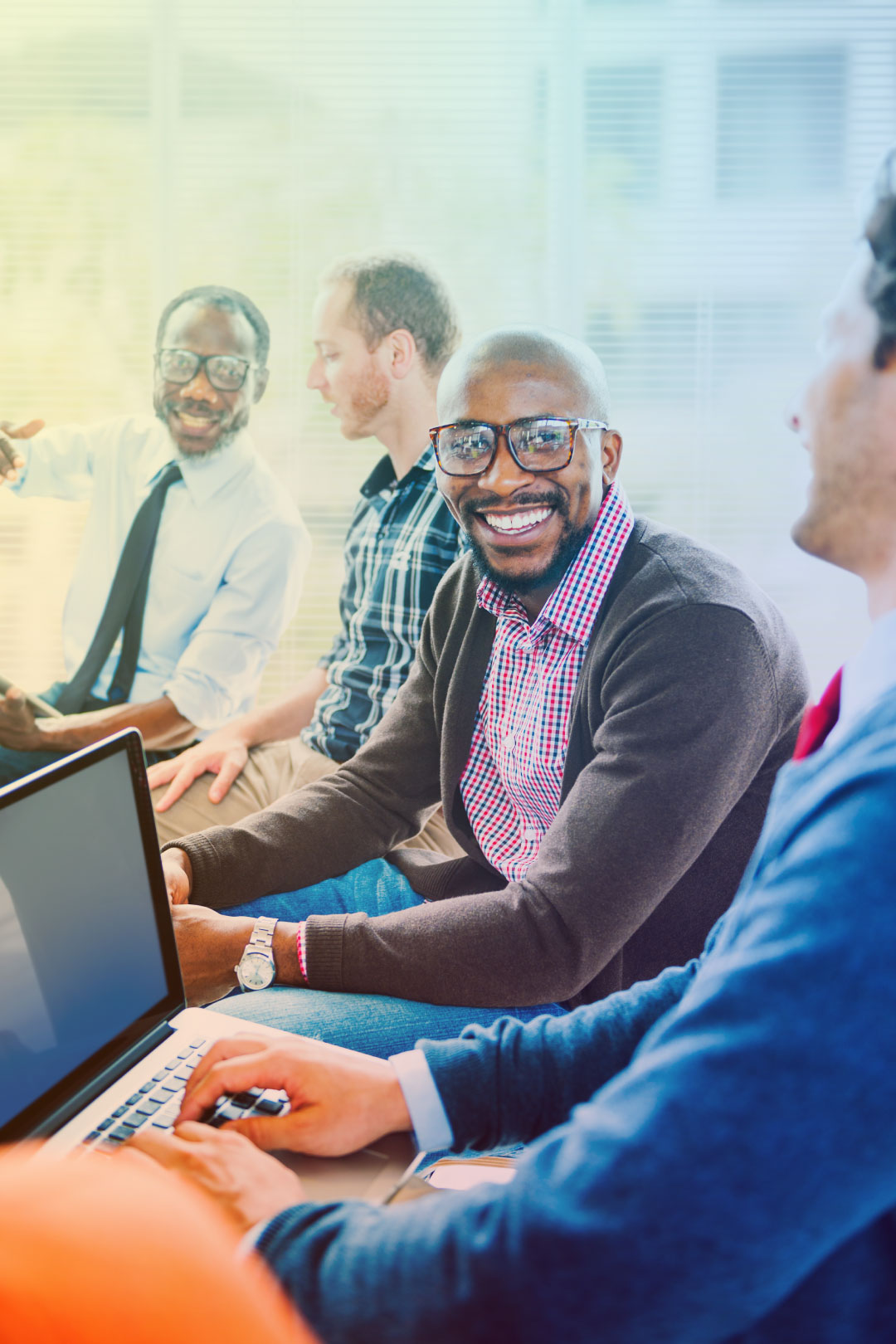 Cultural Evolution begins with the Personal Evolution of the Leaders
Leadership 360 Feedback
(14 Assessors)
Organisation
Current Culture
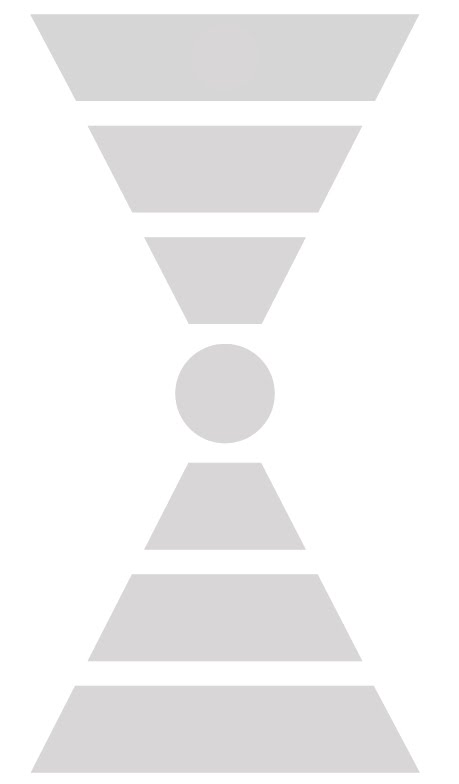 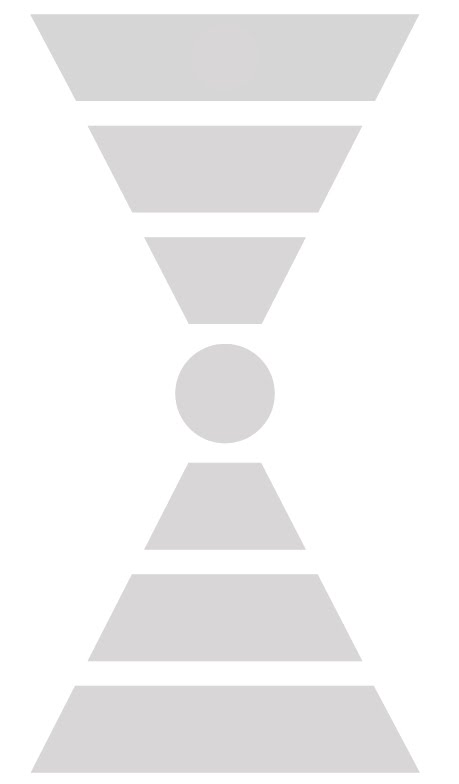 Leadership Entropy 9%
Cultural Entropy 7%
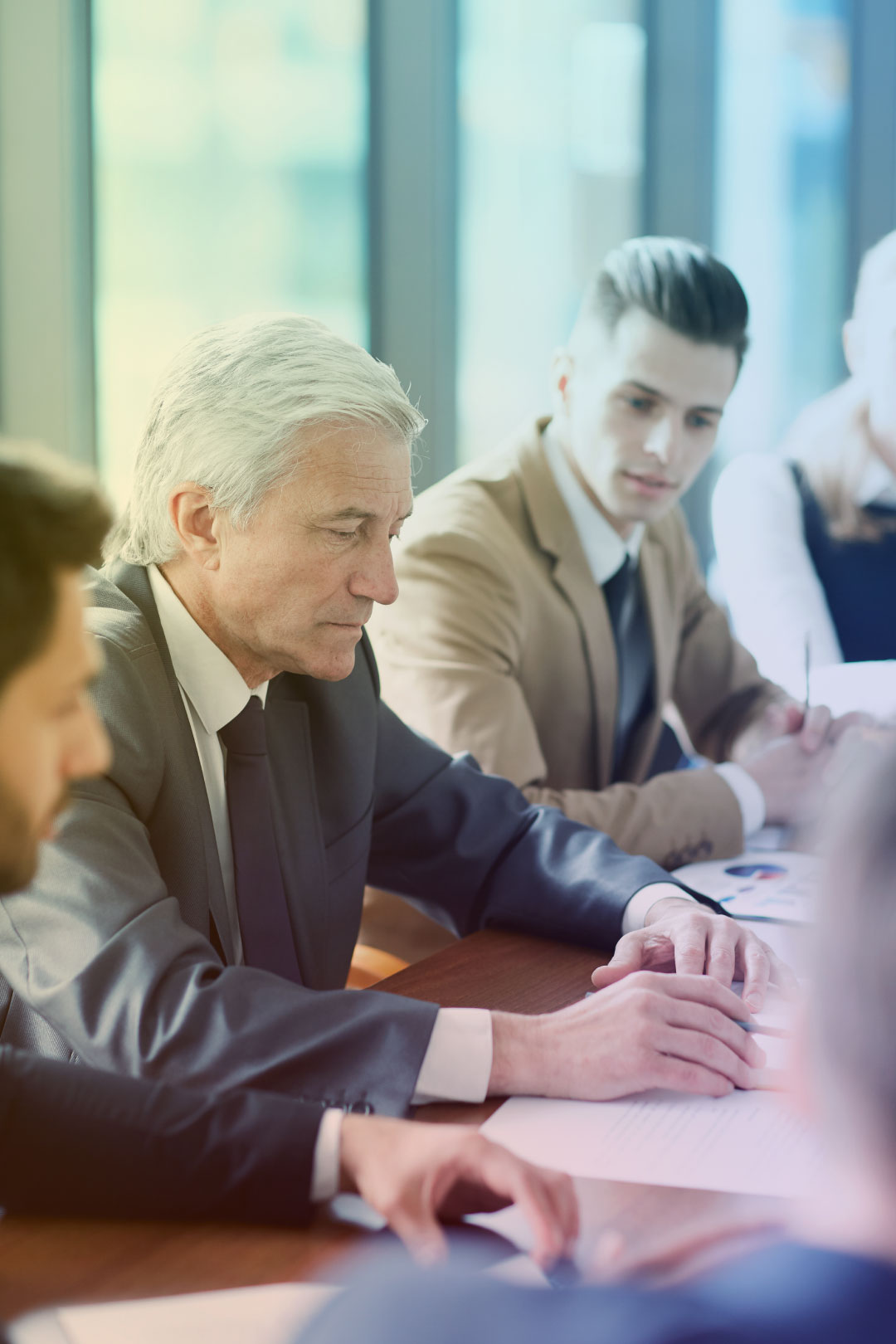 Cultural Evolution begins with the Personal Evolution of the Leaders
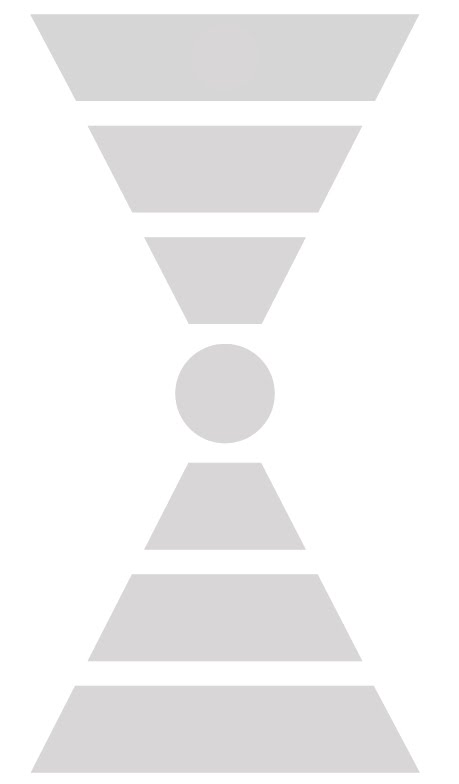 Leadership 360 Feedback
(14 Assessors)
Organisation
Current Culture
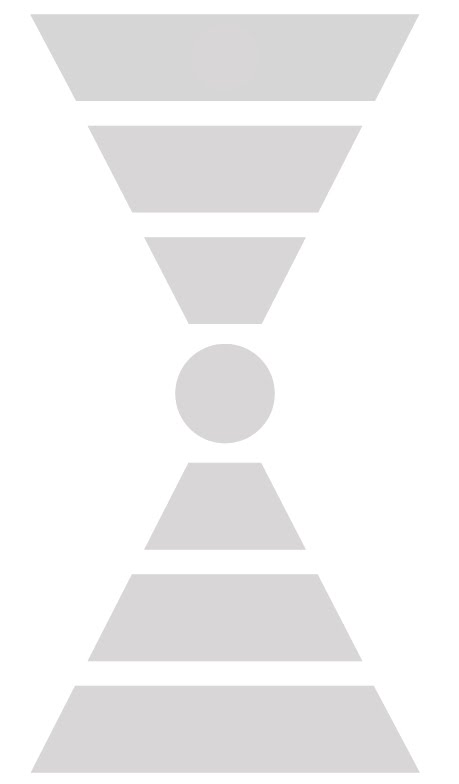 Leadership Entropy 64%
Cultural Entropy 38%
Misaligned Culture Example
1403 participants
Culture Score
This is the benchmark metric reflecting the health  and strength of a culture.
FAIR
The score is based on matches, Cultural Entropy®  and balance between the levels.
POOR
GOOD
Very  Poor
Very  Good
21
Global Average: 49
Regional Average: 50
Industry Average: 42
© 2020 Barrett Values Centre
Misaligned Culture Example
1403 participants
Overall Group Results
Personal Values (PV)
Contribution  Collaboration
Alignment  Evolution  Performance
Relationships  Viability
Current Culture Values (CC)
Desired Culture Values (DC)
Positive Value

Potentially  Limiting


PV & CC
0 Matches

PV & DC
1 Matches

CC & DC
2 Matches

PV, CC & DC
0 Matches
Top ten Personal Values
Top ten Current Culture Values
Top ten Desired Culture Values
Misaligned Culture Example
1403 participants
Cultural Entropy® Report
12%
of total  votes
7%
of total  votes
17%
of total  votes
Viability
Relationships
Performance
36%
Aligned Culture Example
521 participants
Culture Score
This is the benchmark metric reflecting the health  and strength of a culture.
Fair
The score is based on matches, Cultural Entropy®  and balance between the levels.
Poor
Good
Very  Poor
Very  Good
89
Global Average: 49
Regional Average: 48
Industry Average: 44
© 2020 Barrett Values Centre
Aligned Culture Example
521 participants
Overall Group Results
Personal Values (PV)
Contribution  Collaboration  Alignment
Evolution
Performance  Relationships  Viability
Current Culture Values (CC)
Desired Culture Values (DC)
Positive Value

Potentially
Limiting


PV & CC
0 Matches

PV & DC
0 Matches

CC & DC
6 Matches

PV, CC & DC
1 Matches
Top ten Personal Values
Top ten Current Culture Values
Top ten Desired Culture Values
Aligned Culture Example
521 participants
Cultural Entropy® Report
1%
of total  votes
2%
of total  votes
3%
of total  votes
Viability
Relationships
Performance
6%
MEASUREMENT MATTERS
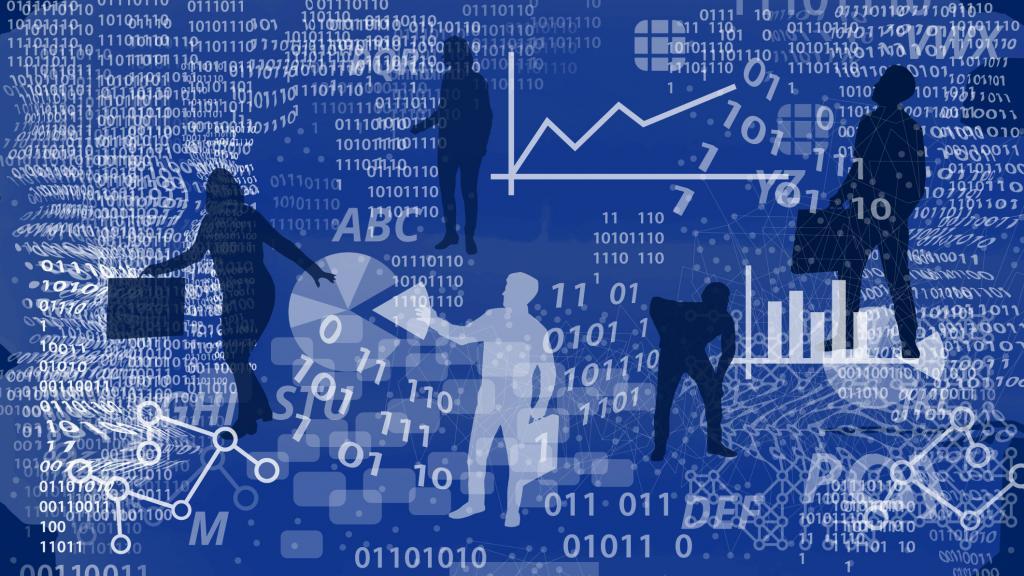 MEASURING NATIONAL VALUES
WHATEVER YOU MEASURE TENDS TO IMPROVE
Latvia National Values Assessment 2007
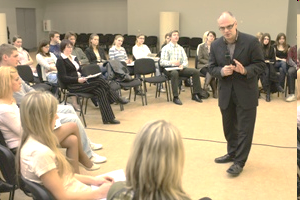 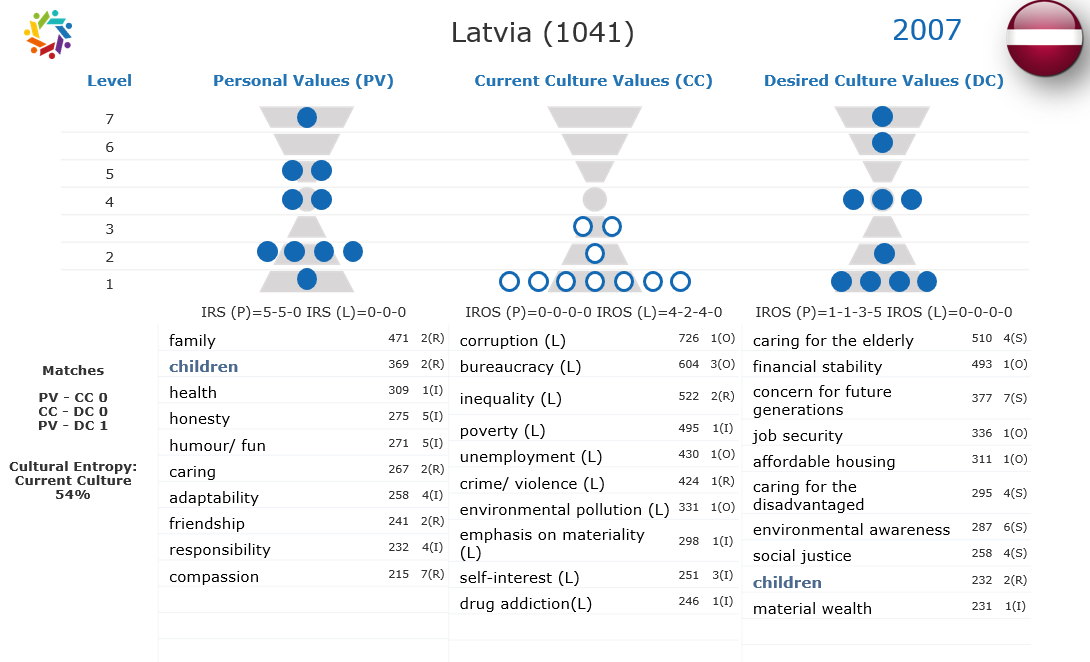 Russian and Latvian teenagers talk about the values for more peaceful and harmonious race relations.
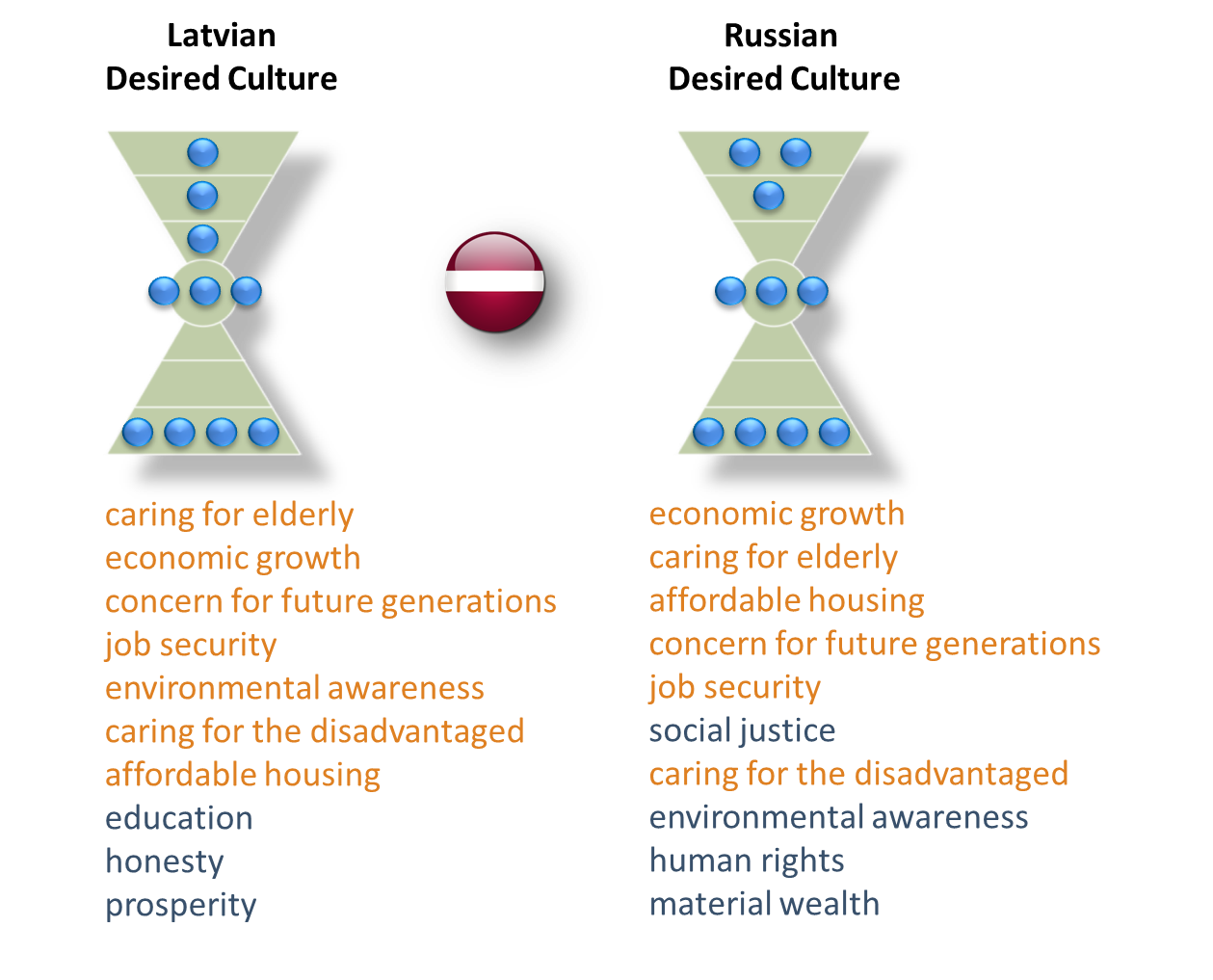 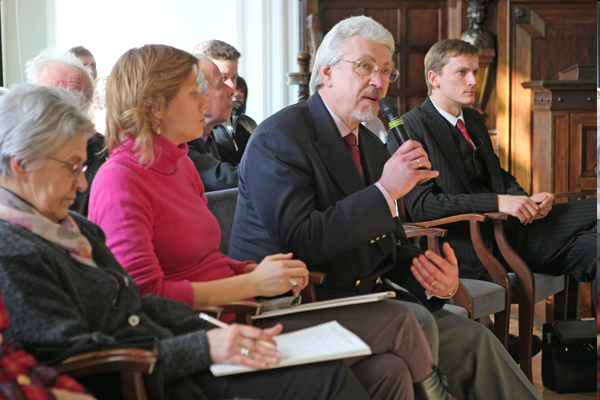 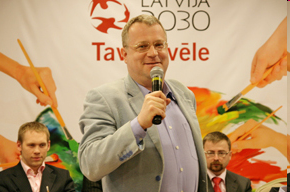 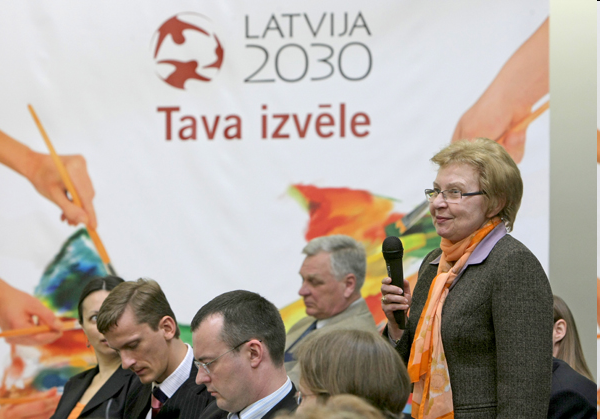 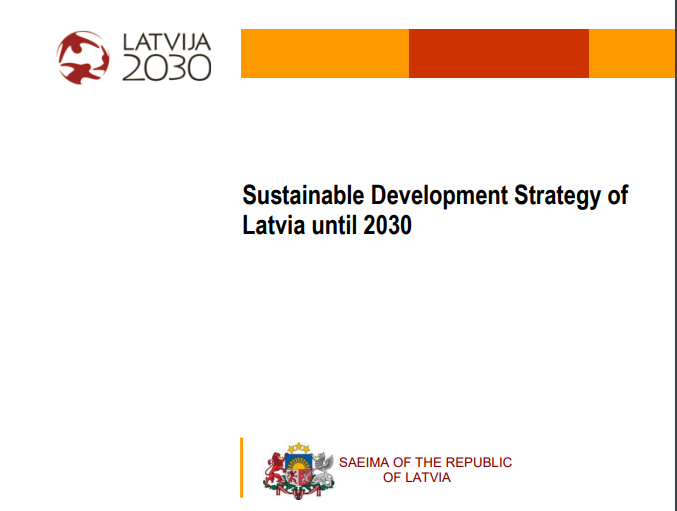 Latvia 2030 Sustainable Development Strategy

Based on the values and needs of the people
MEASUREMENT MATTERS
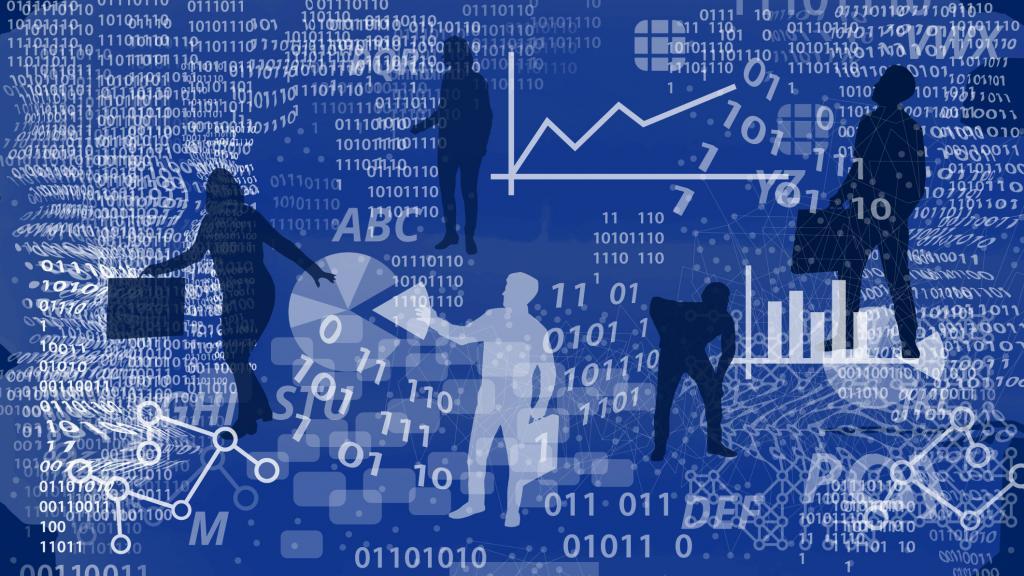 MEASURING NATIONAL WELL-BEING
WHATEVER YOU MEASURE TENDS TO IMPROVE
WELLBEING IN THE EU
2019 LATVIA#22 IN THE EU
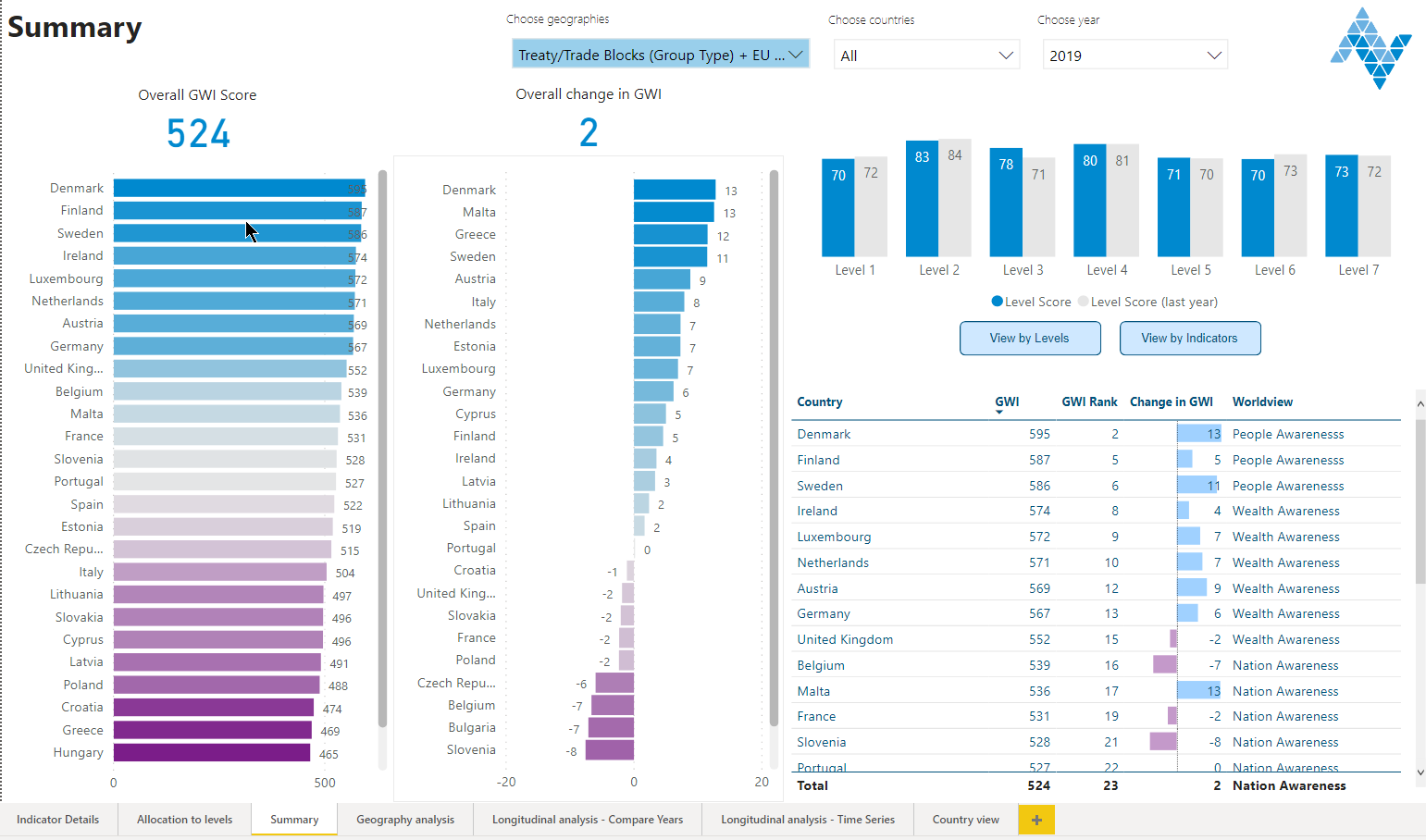 #22
WELLBEING IN THE EU
2018 – 2019 #14 IN IMPROVEMENT
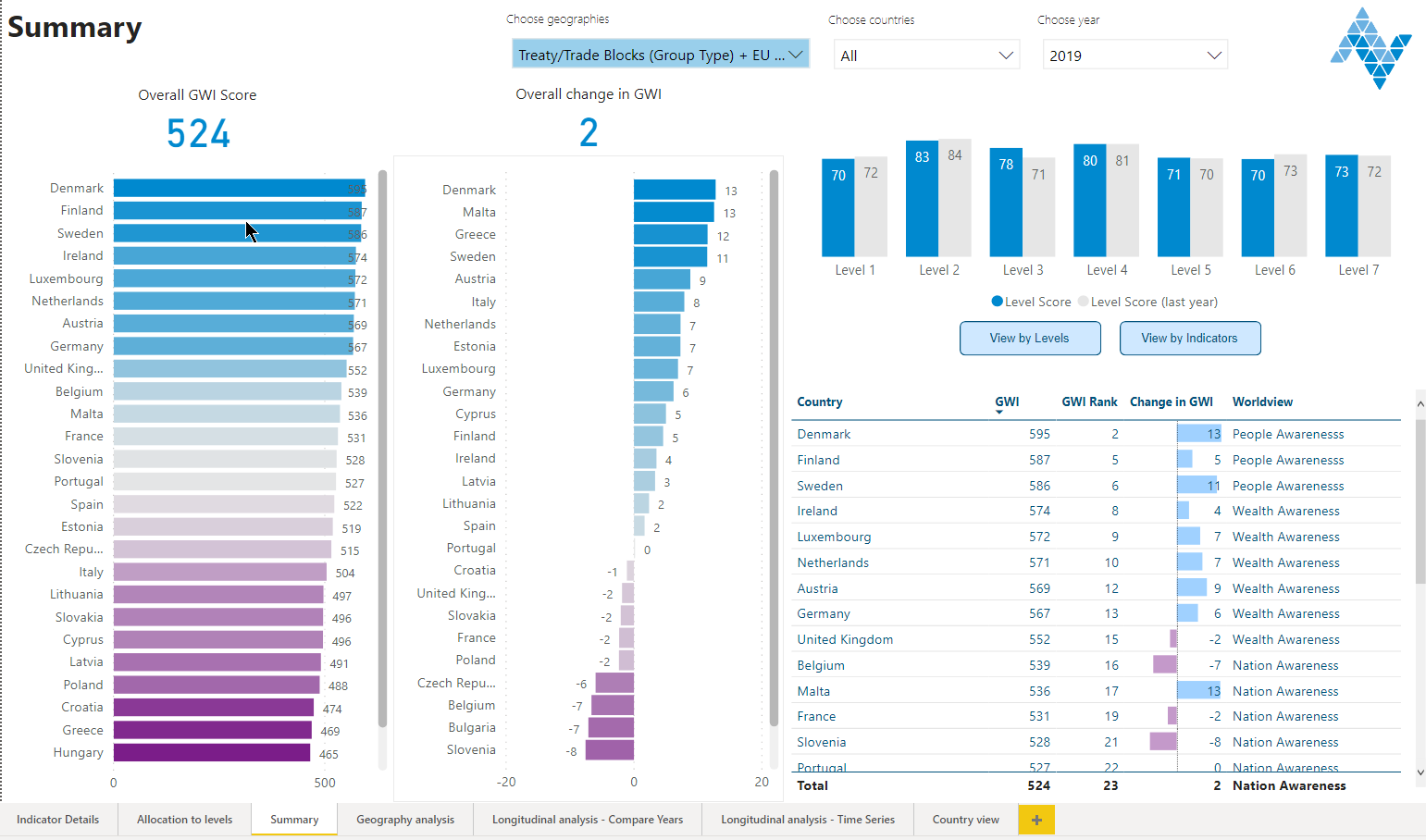 #14
LATVIA: WELLBEING SCORE
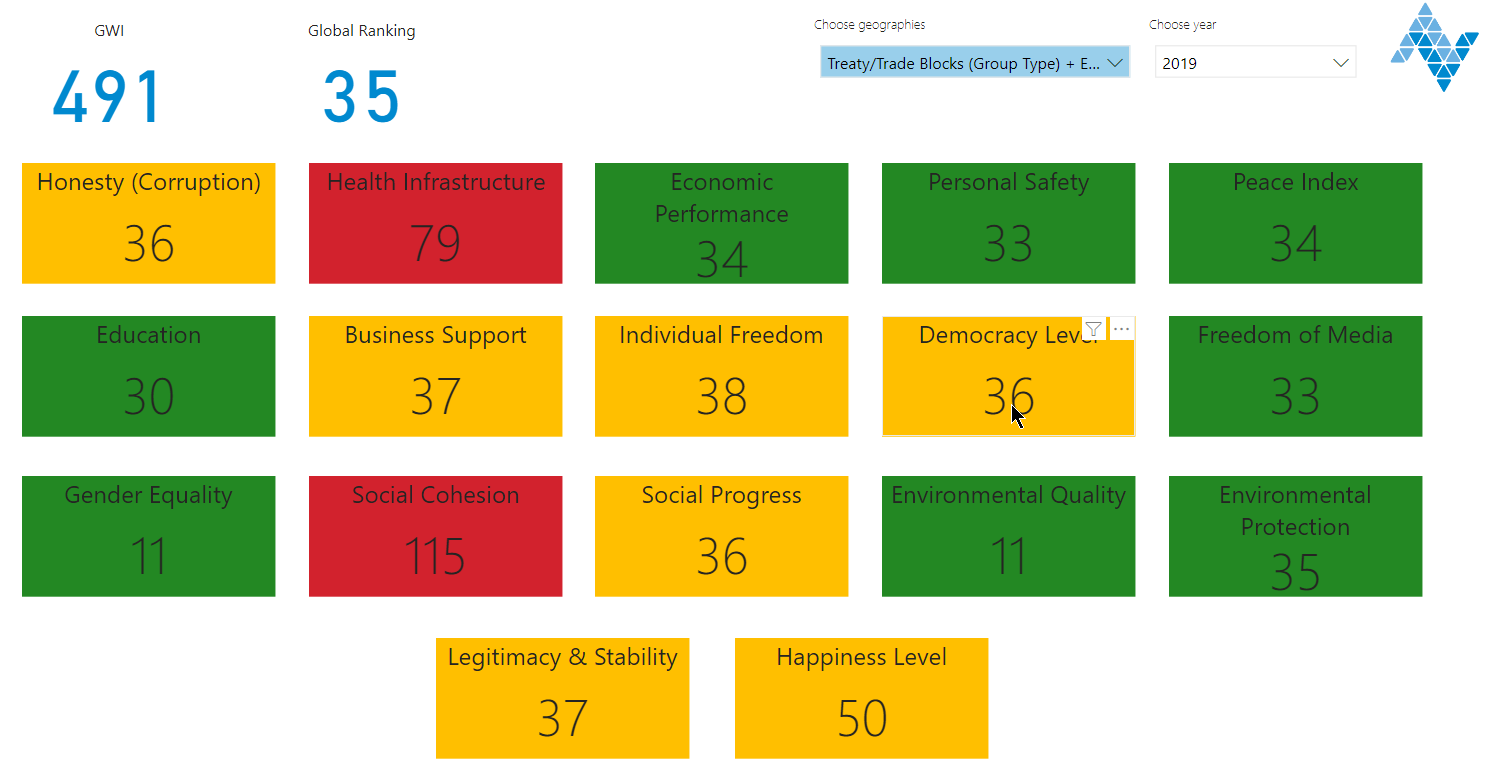 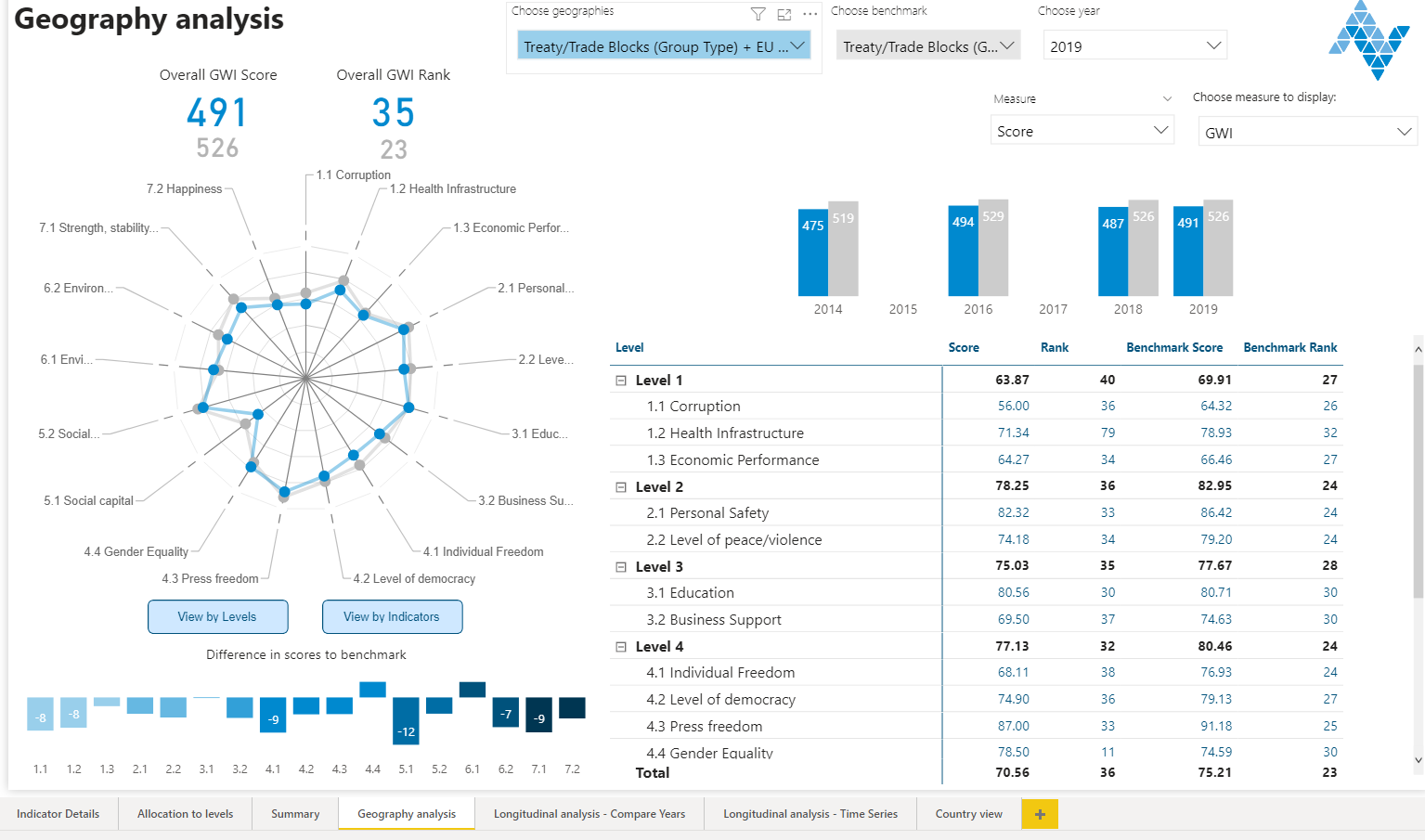 ISSUES
LATIVA
EU AVG GWI
LITHUANIA: WELLBEING SCORE
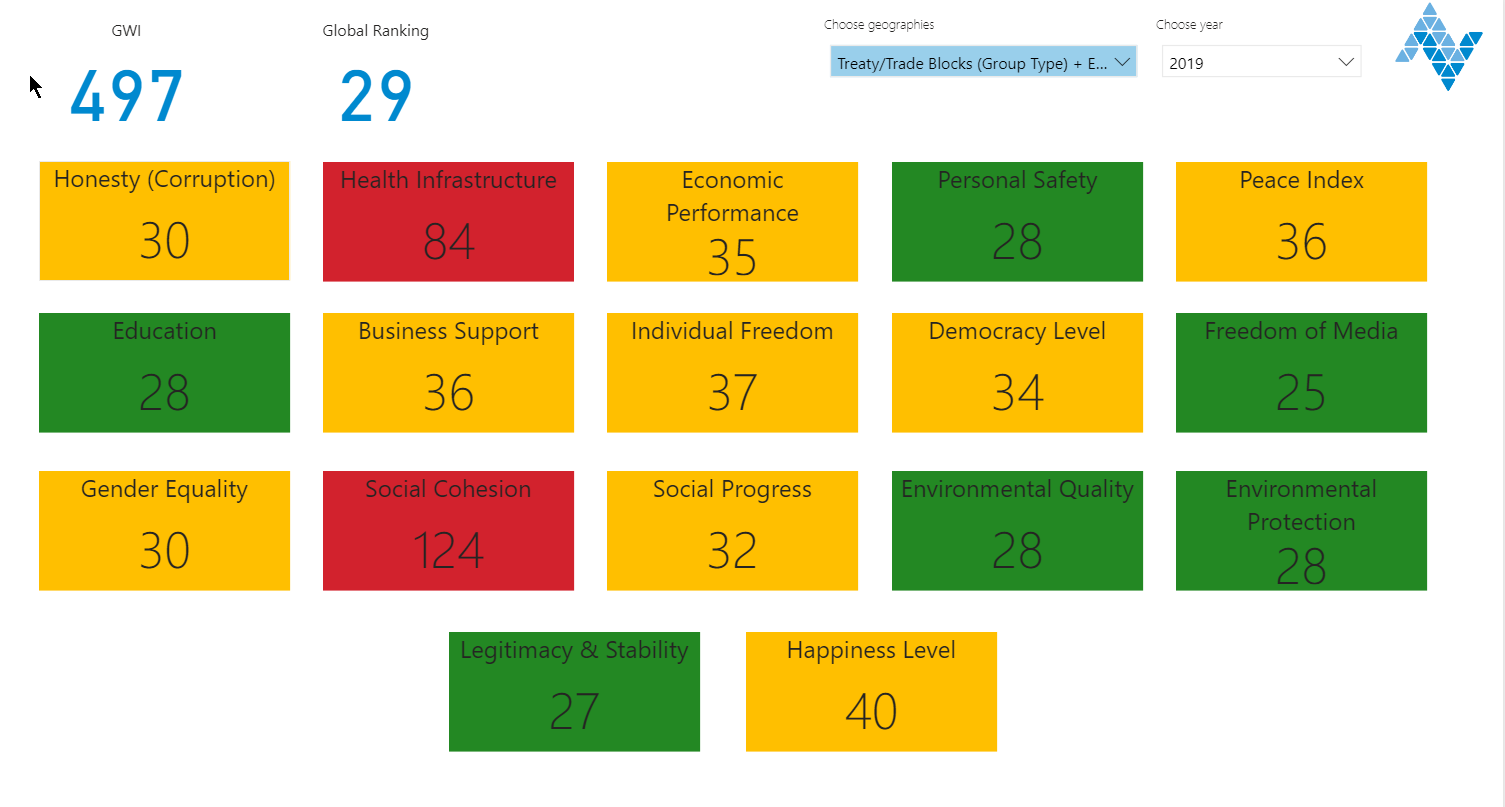 ISSUES
ESTONIA: WELLBEING SCORE
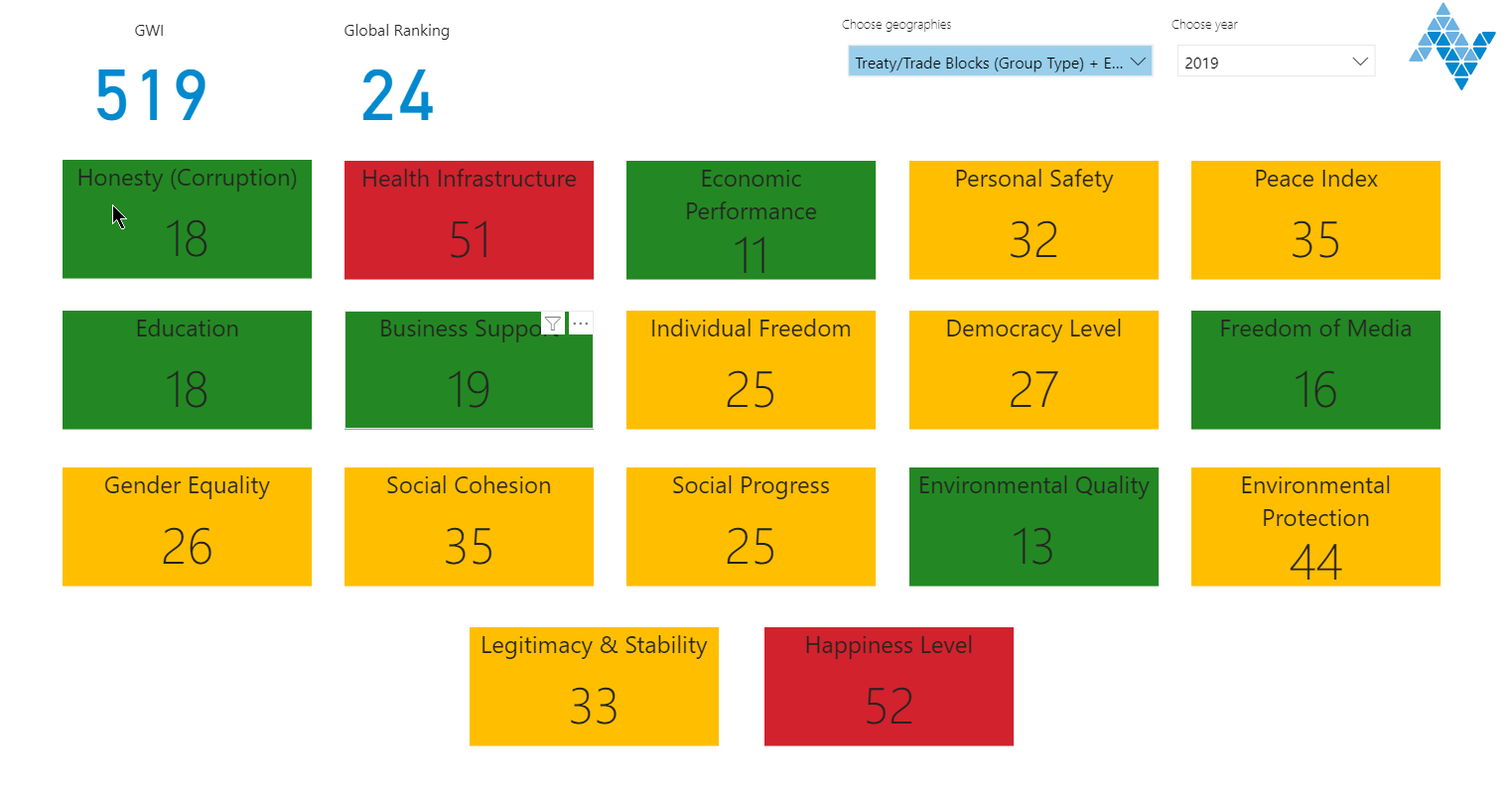 ISSUES
BARRETT ACADEMY FOR THE ADVANCEMENT OF HUMAN VALUES
FOR MORE INFORMATION
CONTACT:
Richard@barrettacaemy.com